Chapter 1: Introduction to Scaling Networks
Scaling Networks
[Speaker Notes: Cisco Networking Academy program
Scaling Networks
Chapter 1: Introduction to Scaling Networks]
Chapter 1
1.0 Introduction
1.1 Implementing a Network Design
1.2 Selecting Network Devices
1.3 Summary
[Speaker Notes: Chapter 1]
Chapter 1: Objectives
Describir el uso de la red jerarquica en una pequeña empresa. 
Describir las recomendaciones para diseñar una red escalable.
Seleccionar las caracteristicas adecuadas del hardware de switche para que admita los requisitos de redes de pequeñas o medianas empresas.
Describir los tipos de routers disponibles  para pequeñas y medianas empresas.
Configurar los parametros basicos en un dispositivo con IOS de Cisco.
[Speaker Notes: Chapter 1 Objectives]
1.1 Implementing a Network Design
Scaling Networks
[Speaker Notes: 1.1 Implementing a Network Design]
Hierarchical Network Design Necesidad de Escalar Redes
Una red empresarial debe admitir el intercambio de diversos tipos de tráfico de red, entre ellos archivos de datos, correo electrónico, telefonía IP y aplicaciones de video para varias unidades empresariales. 
Todas las redes empresariales deben cumplir los siguientes requisitos:
Admitir aplicaciones fundamentales.
Admitir el tráfico de redes convergentes.
Admitir las diversas necesidades comerciales.
Proporcionar un control administrativo centralizado.
[Speaker Notes: 1.1.1.1  The Need to Scale the Network]
Hierarchical Network Design Dispositivos comerciales para empresas
Los usuarios esperan que las redes empresariales, como la que se muestra en la ilustración, estén activas el 99,999% del tiempo.
Para alcanzar este nivel de confiabilidad, se suelen instalar equipos de tecnología avanzada de clase empresarial en la red empresarial.
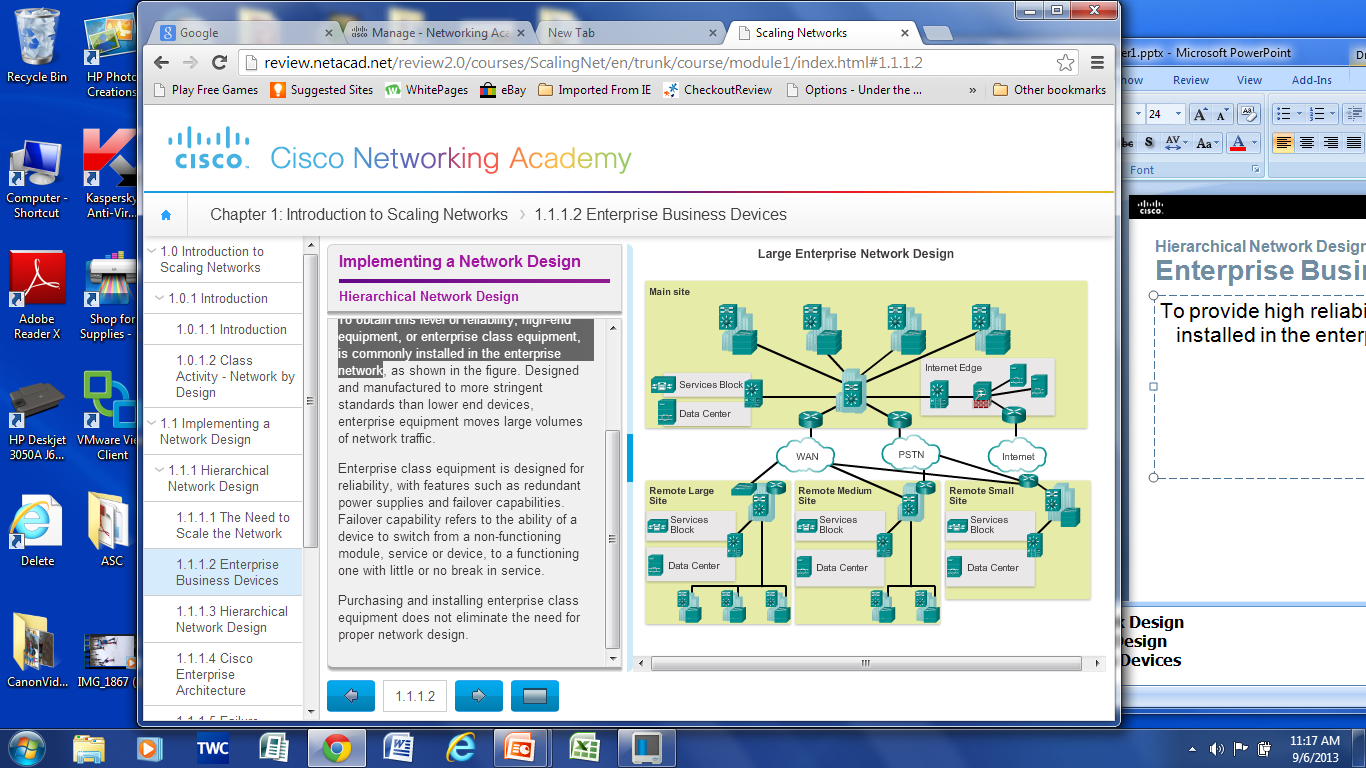 [Speaker Notes: 1.1.1.2  Enterprise Business Devices]
Hierarchical Network Design Diseño jerárquico de la red
En este modelo se divide la funcionalidad de la red en tres capas diferentes.
Capa de acceso
Capa de distribución
Capa de núcleo.
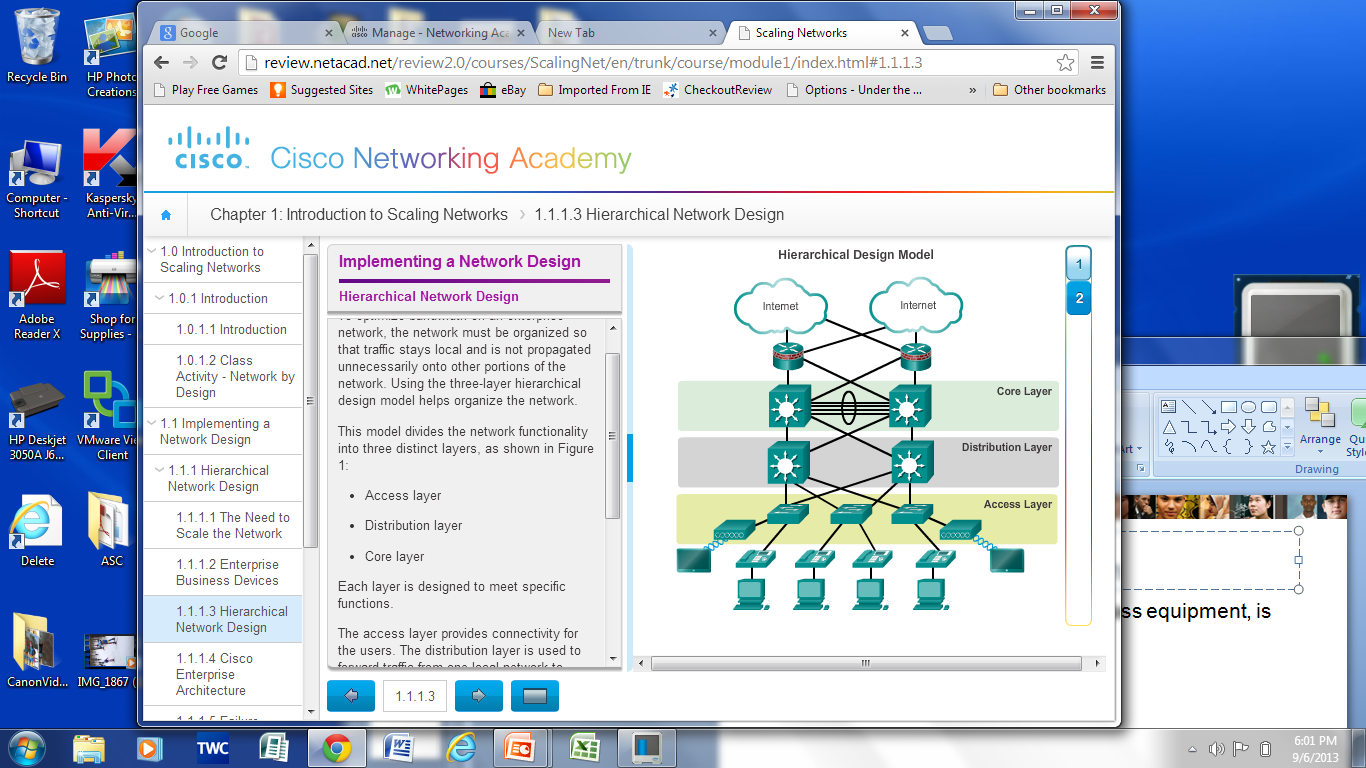 La capa de acceso proporciona conectividad a los usuarios. La capa de distribución se utiliza para enviar el tráfico de una red local a otra. Por último, la capa de núcleo representa una capa troncal de alta velocidad entre las redes dispersas.
[Speaker Notes: 1.1.1.3  Hierarchical Network Design]
Hierarchical Network Design Arquitectura empresarial de Cisco
Los principales módulos de la arquitectura empresarial de Cisco incluyen lo siguiente:
Campus empresarial
Perímetro empresarial
Perímetro del proveedor de servicios
Remoto
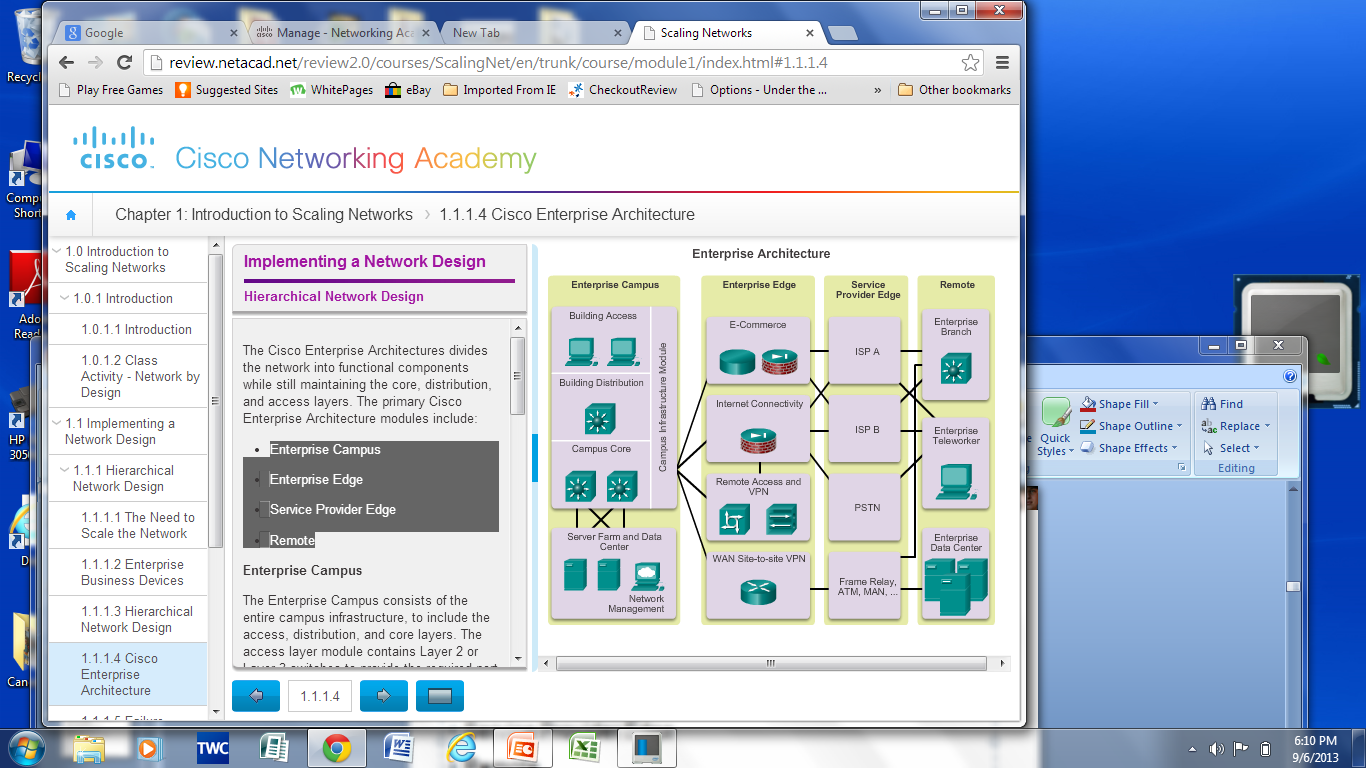 [Speaker Notes: 1.1.1.4  Cisco Enterprise Architecture]
Hierarchical Network Design Arquitectura empresarial de Cisco
Campus empresarial
Está compuesto por toda la infraestructura del campus e incluye las capas de acceso, de distribución y de núcleo.
El eje central del diseño es la redundancia, la convergencia rápida y la tolerancia a fallas.
Incluye Submodulos:
Centro de datos y granja de servidores: Proporciona conectividad de alta velocidad y protección para los servidores.
Módulo de servicios: Servicios de telefonía IP, servicios de controlador inalámbrico y los servicios unificados.
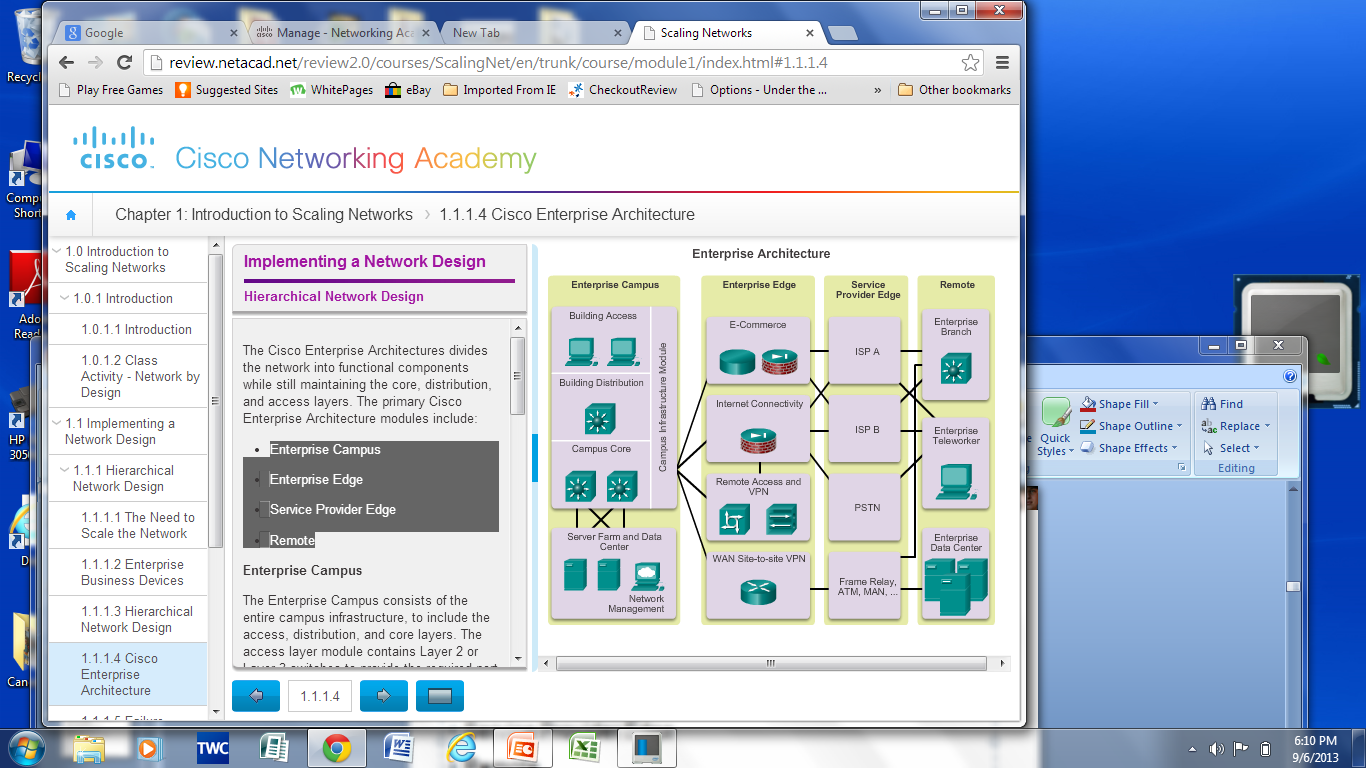 [Speaker Notes: 1.1.1.4  Cisco Enterprise Architecture]
Hierarchical Network Design Arquitectura empresarial de Cisco
Perímetro empresarial
El módulo de perímetro empresarial está compuesto por los módulos de Internet, VPN y WAN que conectan la empresa a la red del proveedor de servicios. Este módulo extiende los servicios de la empresa a sitios remotos y permite que la empresa utilice recursos de Internet y de socios. Proporciona QoS, refuerzo de políticas, niveles de servicio y seguridad.
.
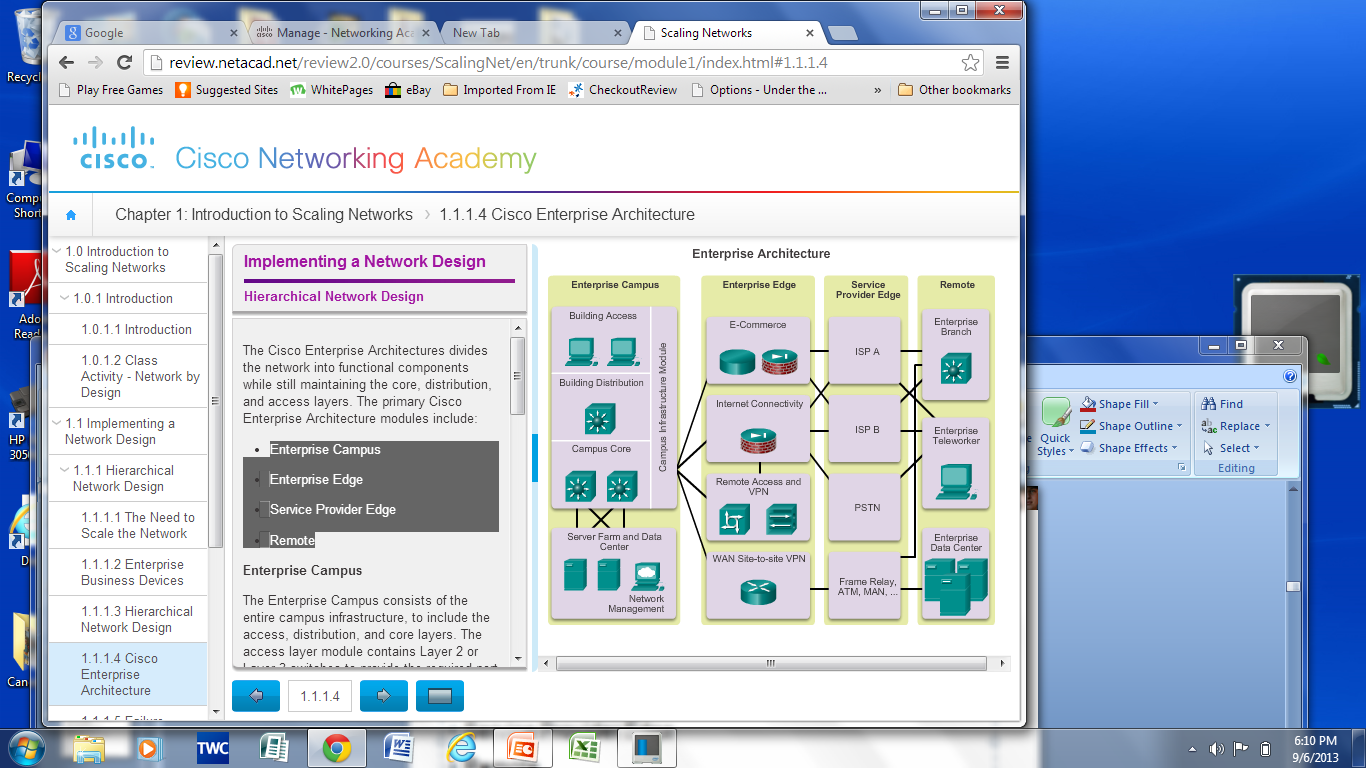 [Speaker Notes: 1.1.1.4  Cisco Enterprise Architecture]
Hierarchical Network Design Arquitectura empresarial de Cisco
Perímetro del proveedor de servicios
El módulo de perímetro del proveedor de servicios proporciona servicios de Internet, de red pública de telefonía conmutada (PSTN) y WAN.
.
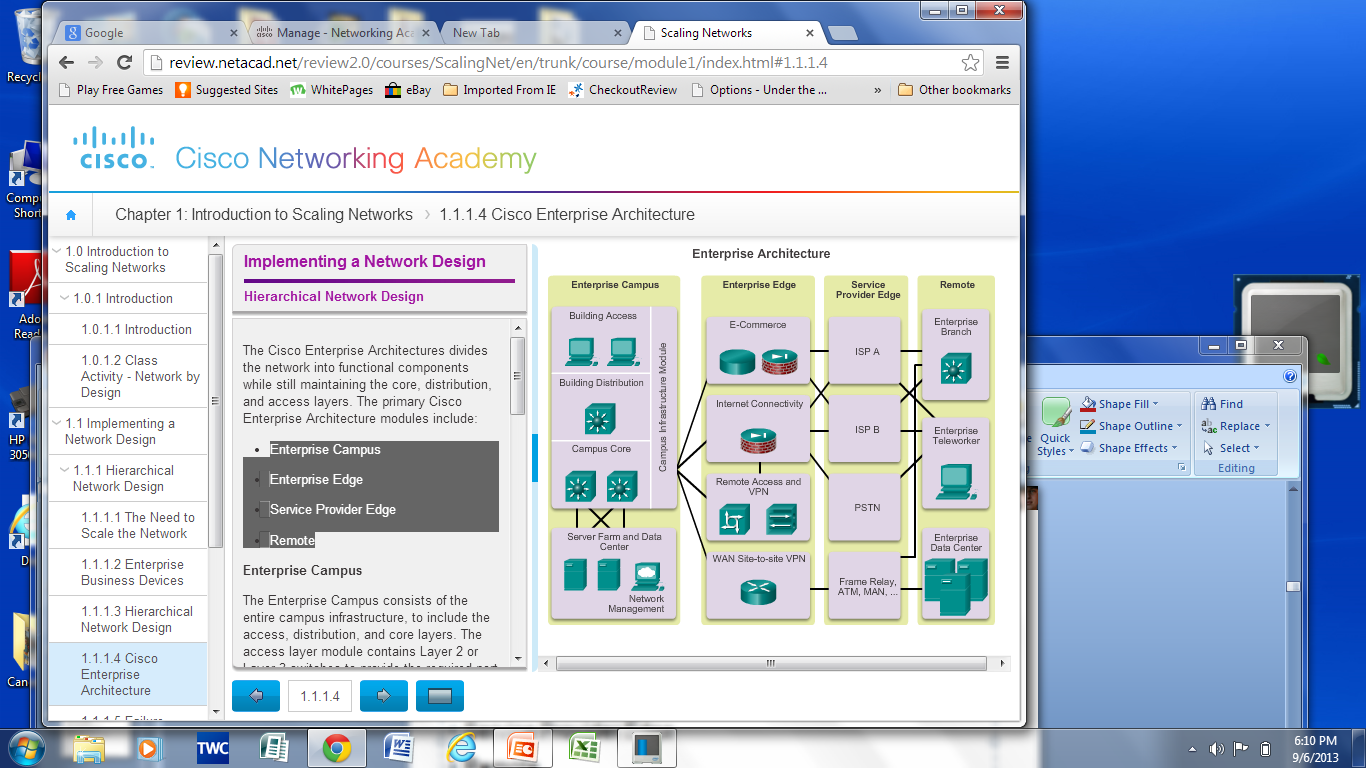 Actividad: Identificar los módulos de la arquitectura empresarial de Cisco
[Speaker Notes: 1.1.1.4  Cisco Enterprise Architecture]
Hierarchical Network DesignDominios de fallas
Un dominio de fallas es el área de la red que se ve afectada cuando un dispositivo o un servicio de red esenciales experimentan problemas.
El uso de enlaces redundantes y equipos confiables de alta tecnología minimizan las posibilidades de interrupciones de los servicios de la red.
Si los dominios de fallas son más pequeños, se reduce el impacto de las fallas sobre la productividad de la empresa.
Si los dominios de fallas son más pequeños, simplifican el proceso de resolución de problemas.
La implementación de “bloque de switches de edificio” o “de departamento” en una red empresarial, donde cada bloque de switches funciona de manera independiente; se tiene como resultado que la falla de un único dispositivo no desactiva la red.
[Speaker Notes: 1.1.1.5  Failure Domains]
Expanding the NetworkDiseño que admita la escalabilidad
Utilice equipo modular expansible o de dispositivos agrupados que puedan actualizarse fácilmente para incrementar las capacidades.
Diseñe la red jerárquica para que incluya módulos que se puedan agregar, actualizar y modificar según sea necesario, sin afectar el diseño de otras áreas funcionales de la red.  
Cree una estrategia de direcciones IPv4 o IPv6 que sea jerárquica. 
Elija routers o switches de capas múltiples para limitar la difusión y filtrar otro tipo de tráfico no deseado en la red.
[Speaker Notes: 1.1.2.1  Design for Scalability]
Expanding the NetworkPlanificación para la redundancia
Un método para implementar la redundancia consiste en instalar equipos duplicados y proporcionar servicios de conmutación por falla para los dispositivos esenciales. 
Otro método para implementar la redundancia es mediante rutas redundantes. Las rutas redundantes ofrecen rutas físicas alternativas para que los datos atraviesen la red. En una red conmutada, las rutas redundantes admiten una alta disponibilidad.
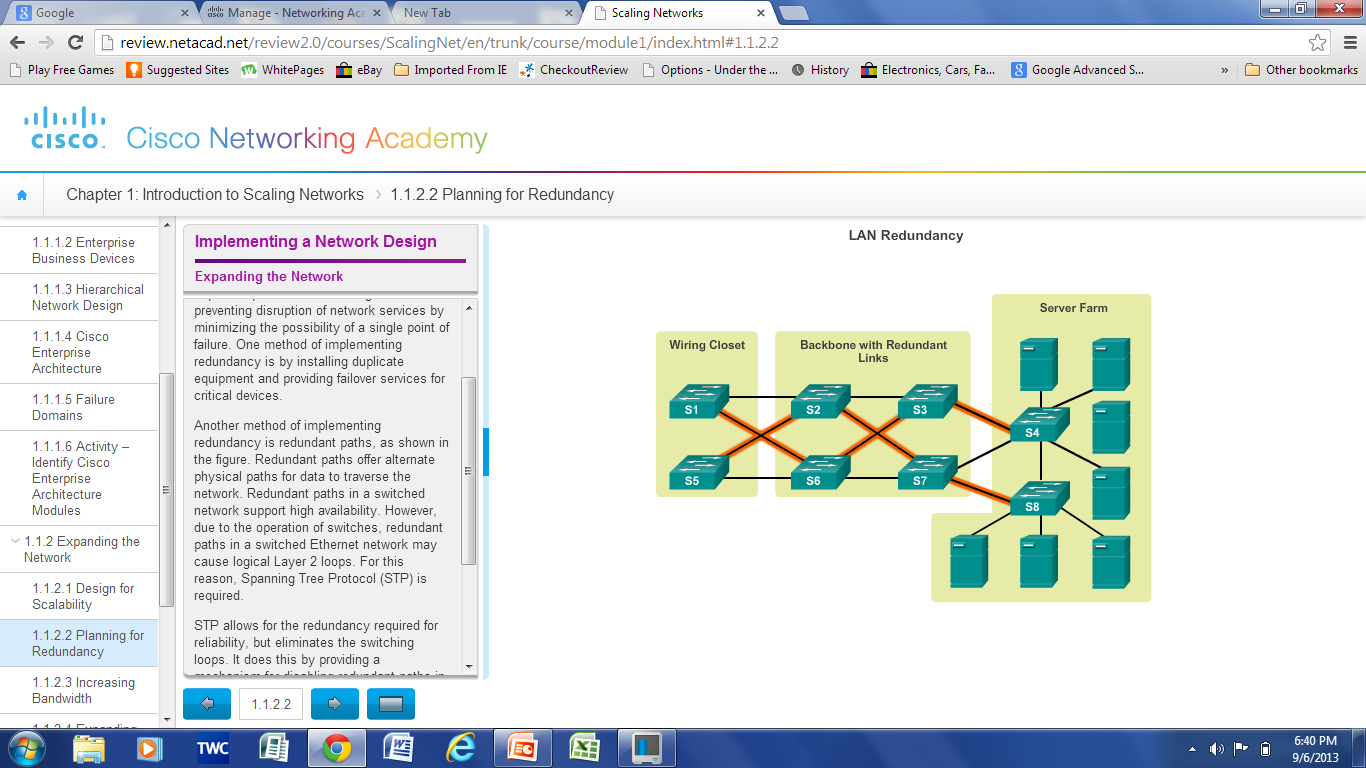 [Speaker Notes: 1.1.2.2  Planning for Redundancy]
Expanding the NetworkAumento del ancho de banda
La agregación de enlaces permite que el administrador aumente el ancho de banda entre los dispositivos mediante la creación de un enlace lógico compuesto de varios enlaces físicos.  
EtherChannel es una forma de agregación de enlaces que se utiliza en las redes conmutadas, utiliza los puertos de switch existentes, por lo tanto, no es necesario incurrir en gastos adicionales para actualizar el enlace a una conexión más veloz y costosa.
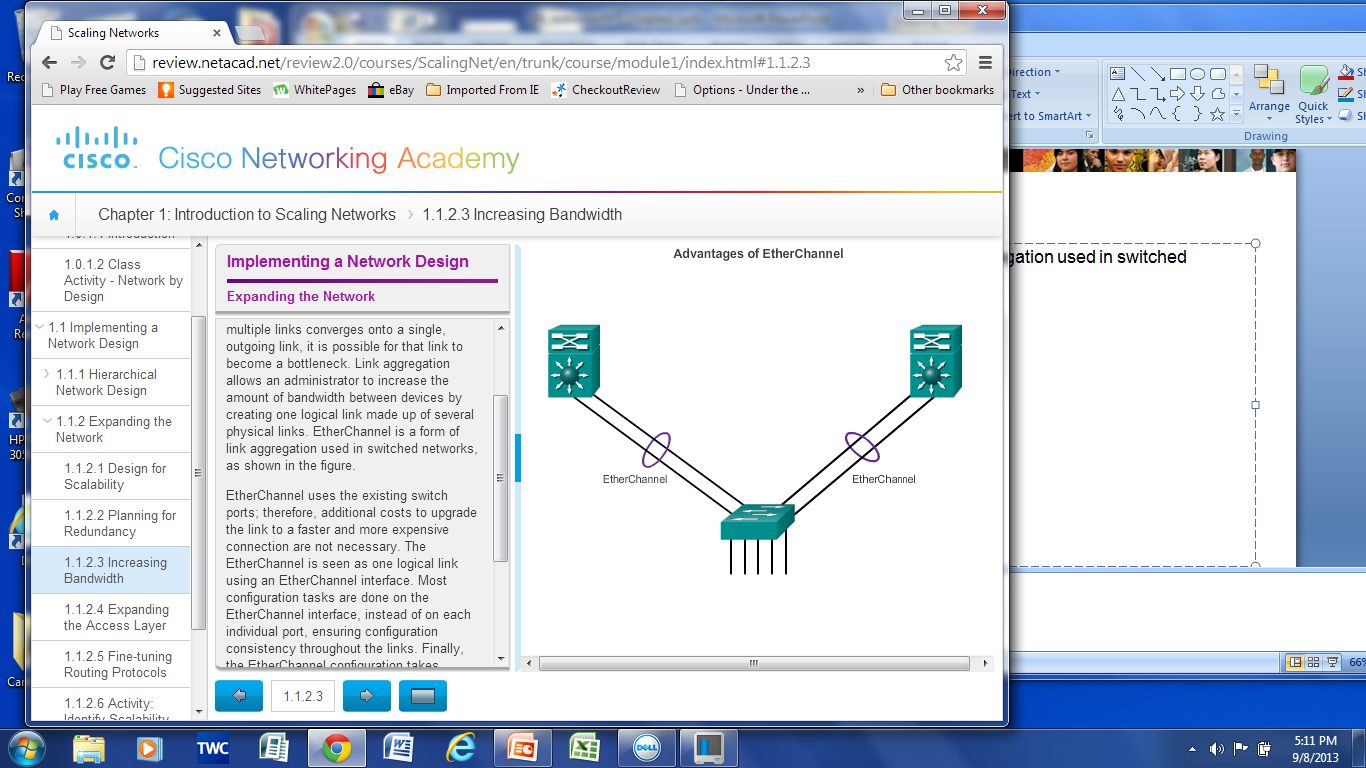 [Speaker Notes: 1.1.2.3  Increasing Bandwidth]
Expanding the NetworkExpansión de la capa de acceso
La red debe estar diseñada para poder expandir el acceso a la red para las personas y los dispositivos, según sea necesario. Para la extensión de la conectividad de la capa de acceso, cada vez es más importante la conectividad inalámbrica. 
Esta proporciona muchas ventajas, como un aumento de la flexibilidad, una reducción de costos y la capacidad de crecer y adaptarse a los requisitos cambiantes de las redes y las empresas.
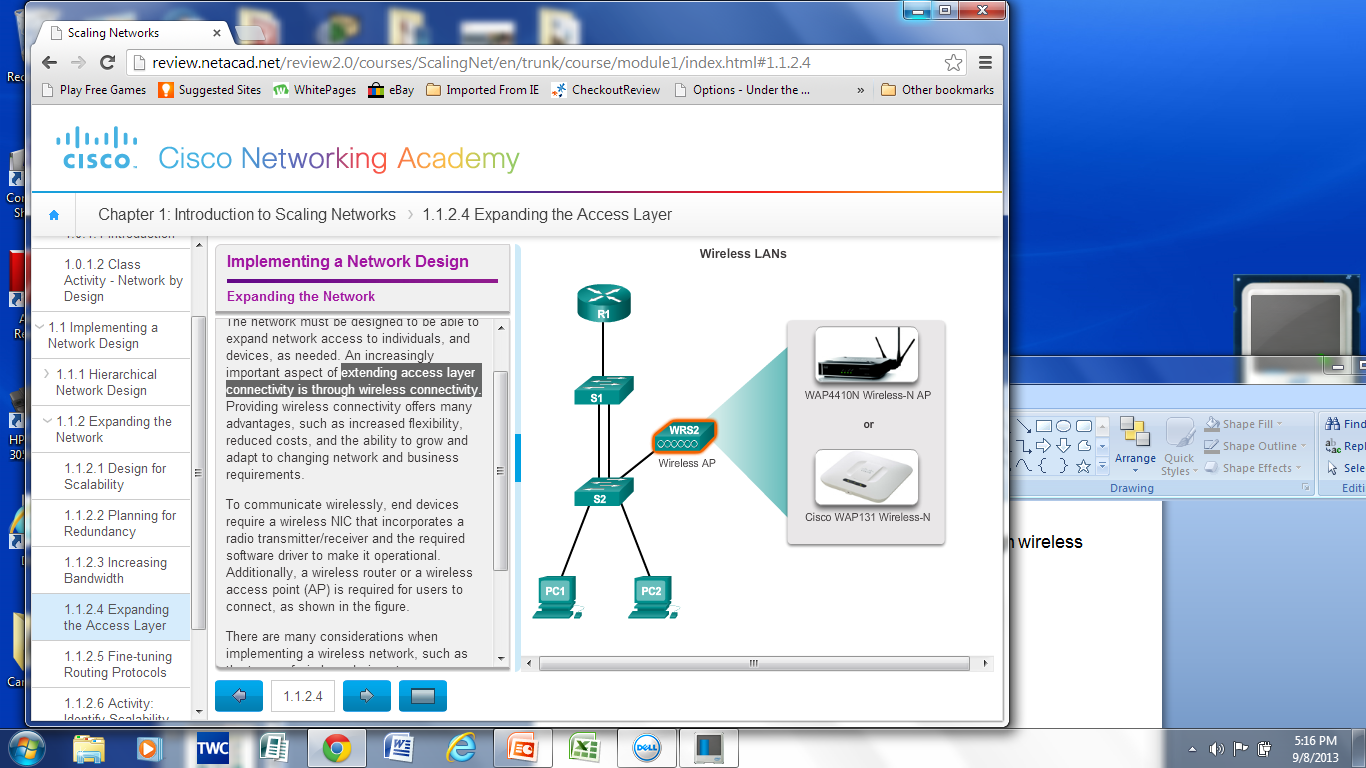 [Speaker Notes: 1.1.2.4  Expanding the Access Layer]
Expanding the NetworkAjuste de los protocolos de routing
Las redes empresariales generalmente utilizan protocolos más avanzados, como los protocolos de estado de enlace, debido a su diseño jerárquico y a la capacidad de escalamiento a redes más grandes.
Los protocolos de routing de estado de enlace, como el protocolo OSPF (Open Shortest Path First), funcionan bien en redes jerárquicas más grandes, donde es importante contar con una convergencia rápida.
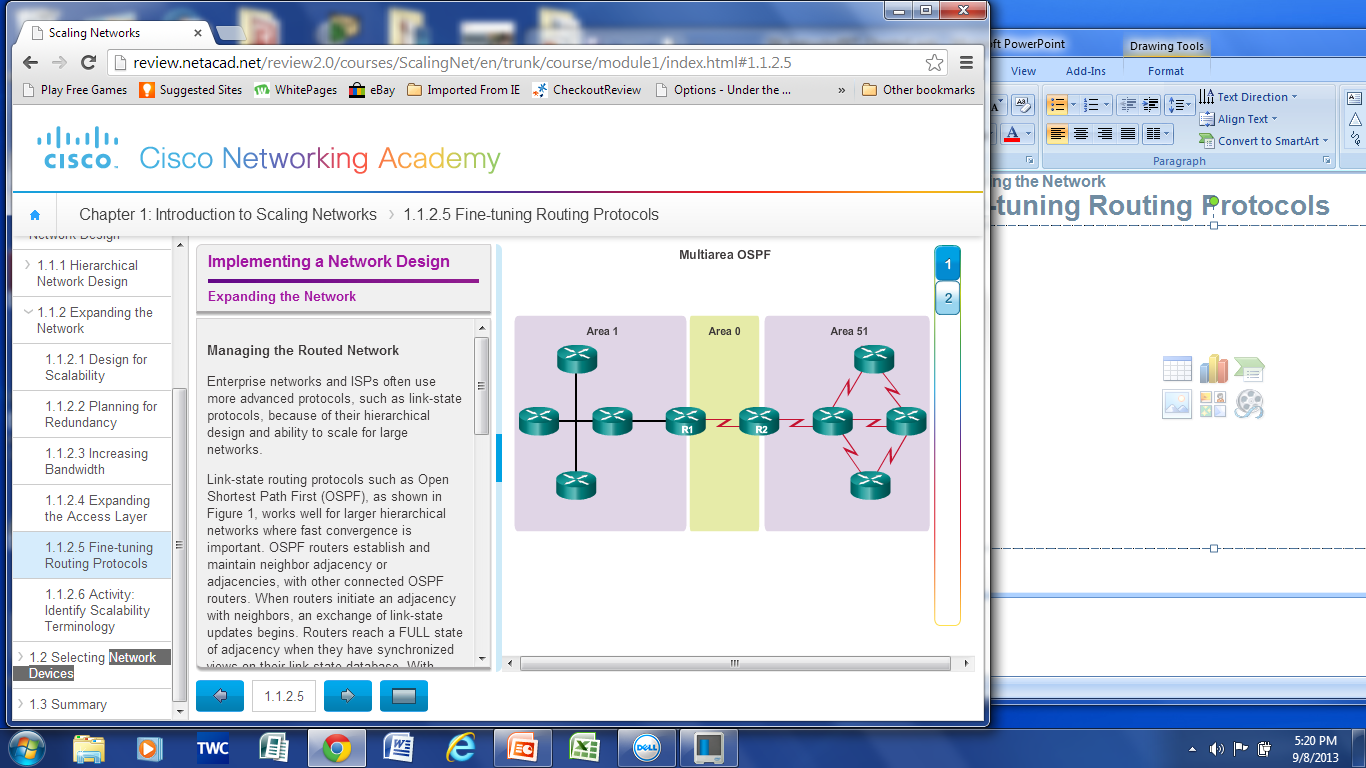 Actividad: Identificar la terminología de escalabilidad
[Speaker Notes: 1.1.2.5 Fine-tuning Routing Protocols]
1.2 Selecting Network Devices
Scaling Networks
[Speaker Notes: 1.2 Selecting Network Devices]
Switch HardwarePlataformas de switch
Switches Empresariales
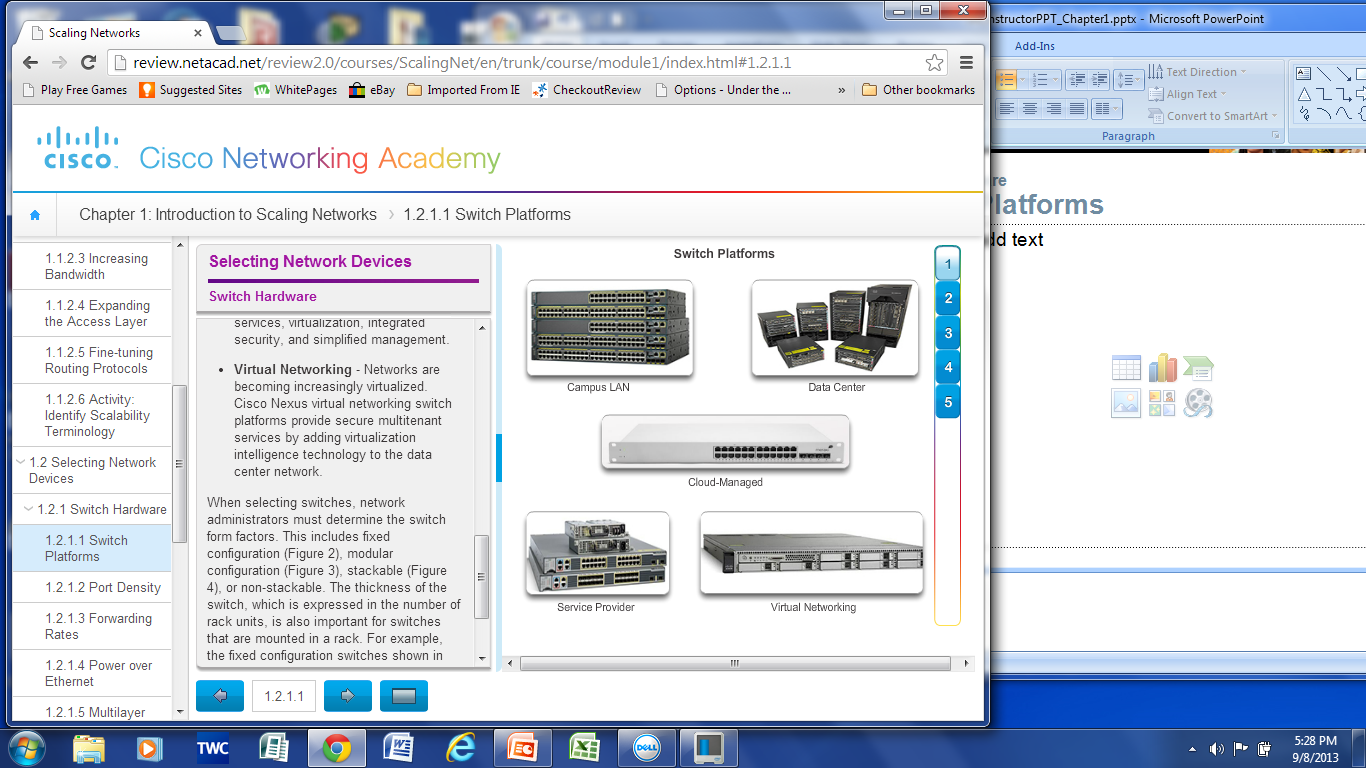 Al seleccionar los switches, los administradores de red deben determinar los factores de forma de estos: Esto incluye características de:
Configuración fija, 
Configuración modular,  
Apilable,
No apilable. 
El grosor del switch, que se expresa en el número de unidades de rack.
[Speaker Notes: 1.2.1.1 Switch Platforms]
Switch HardwareConsideraciones empresariales comunes para tener en cuenta al seleccionar el equipo de switch.
Densidad de puertos

Velocidades de reenvío

Alimentación por Ethernet

Switching multicapa
[Speaker Notes: 1.2.1.2 Port Density]
Switch HardwareDensidad de puertos
La densidad de puertos de un switch se refiere al número de puertos disponibles en un único switch.
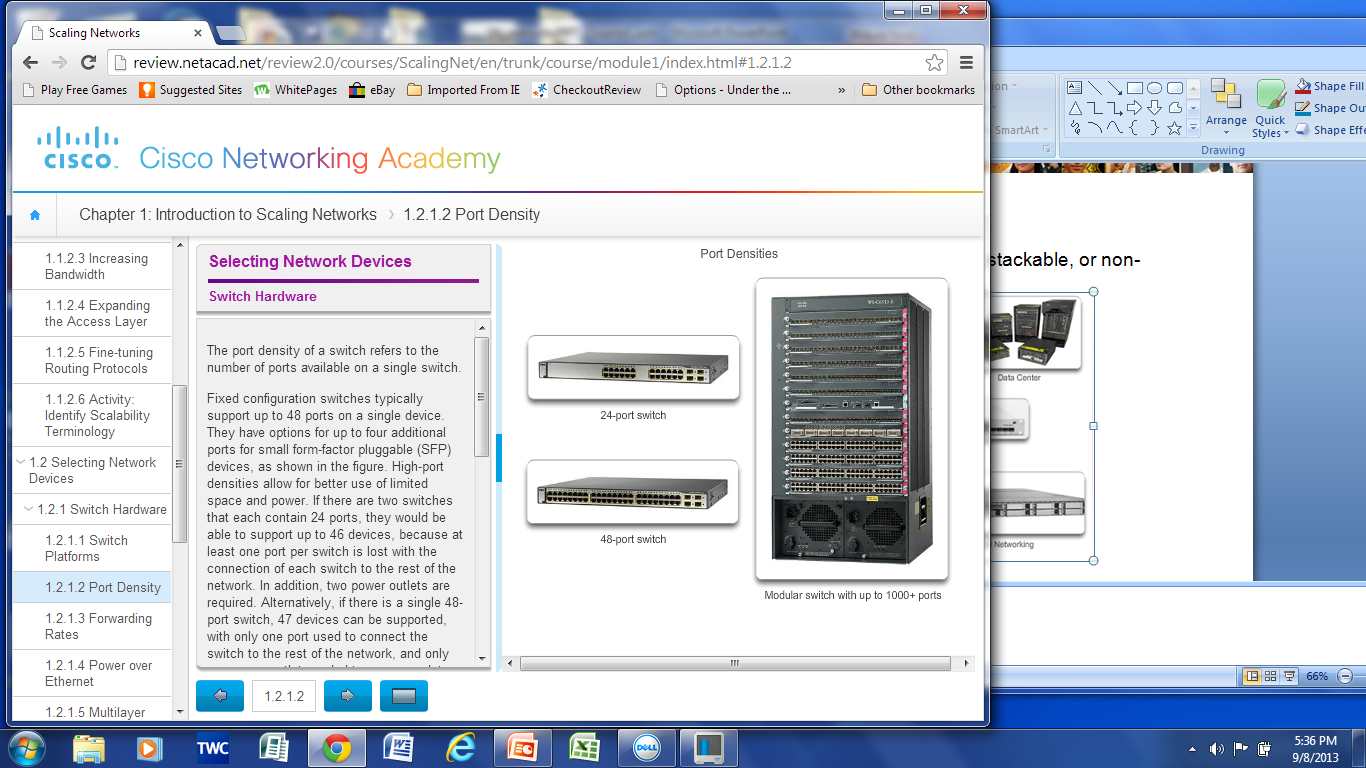 [Speaker Notes: 1.2.1.2 Port Density]
Switch HardwareVelocidades de reenvío
Las tasas de reenvío definen las capacidades de procesamiento de un switch mediante la estimación de la cantidad de datos que puede procesar por segundo el switch.
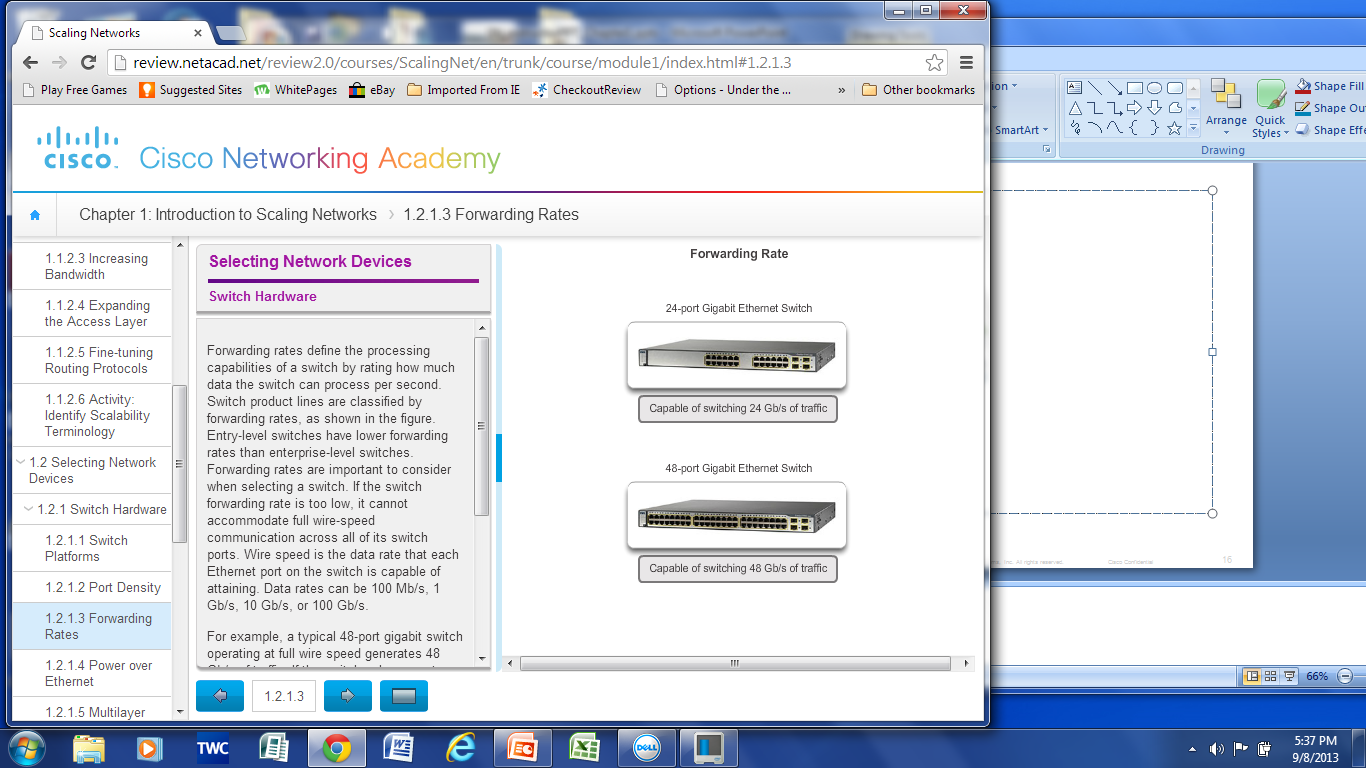 [Speaker Notes: 1.2.1.3 Forwarding Rates]
Switch HardwareAlimentación por Ethernet
La alimentación por Ethernet (PoE) permite que un switch suministre alimentación a un dispositivo a través del cableado Ethernet existente. Esta característica se puede utilizar en teléfonos IP y algunos puntos de acceso inalámbrico.
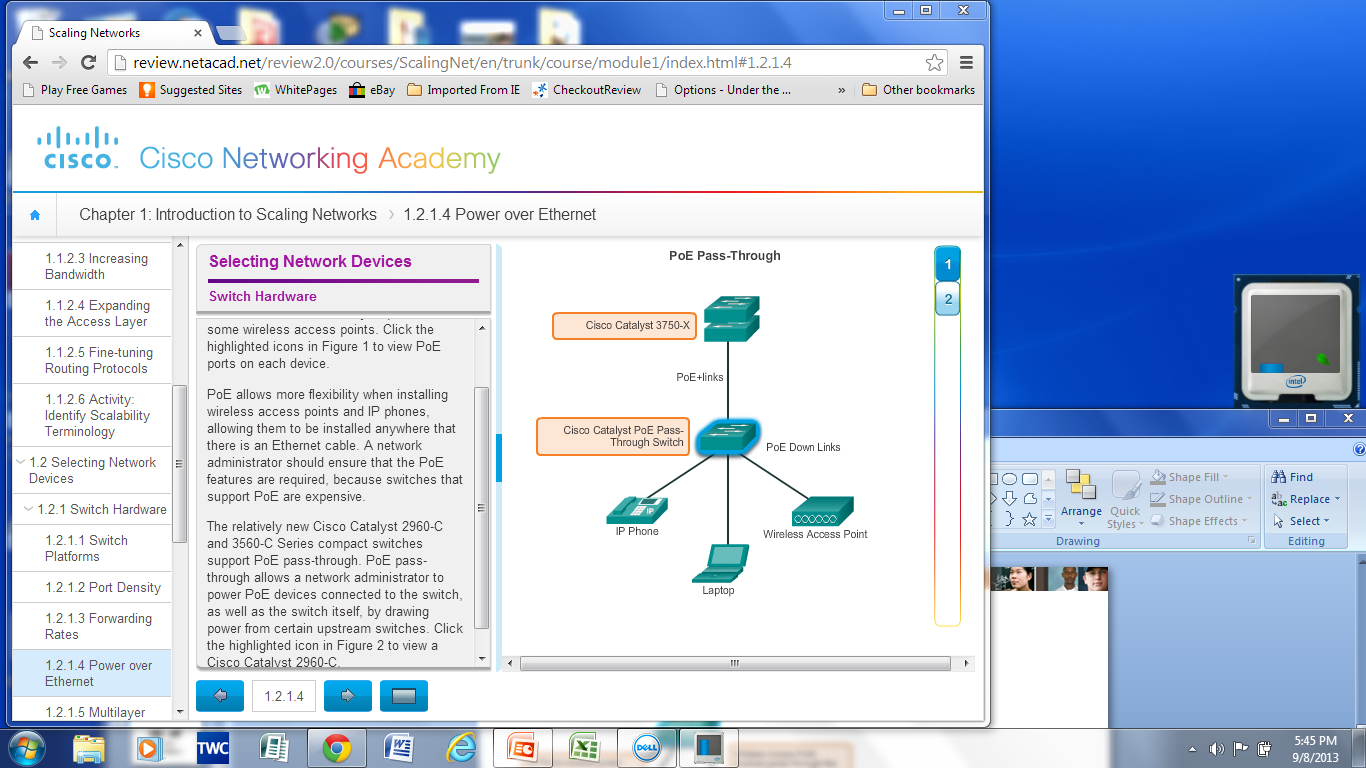 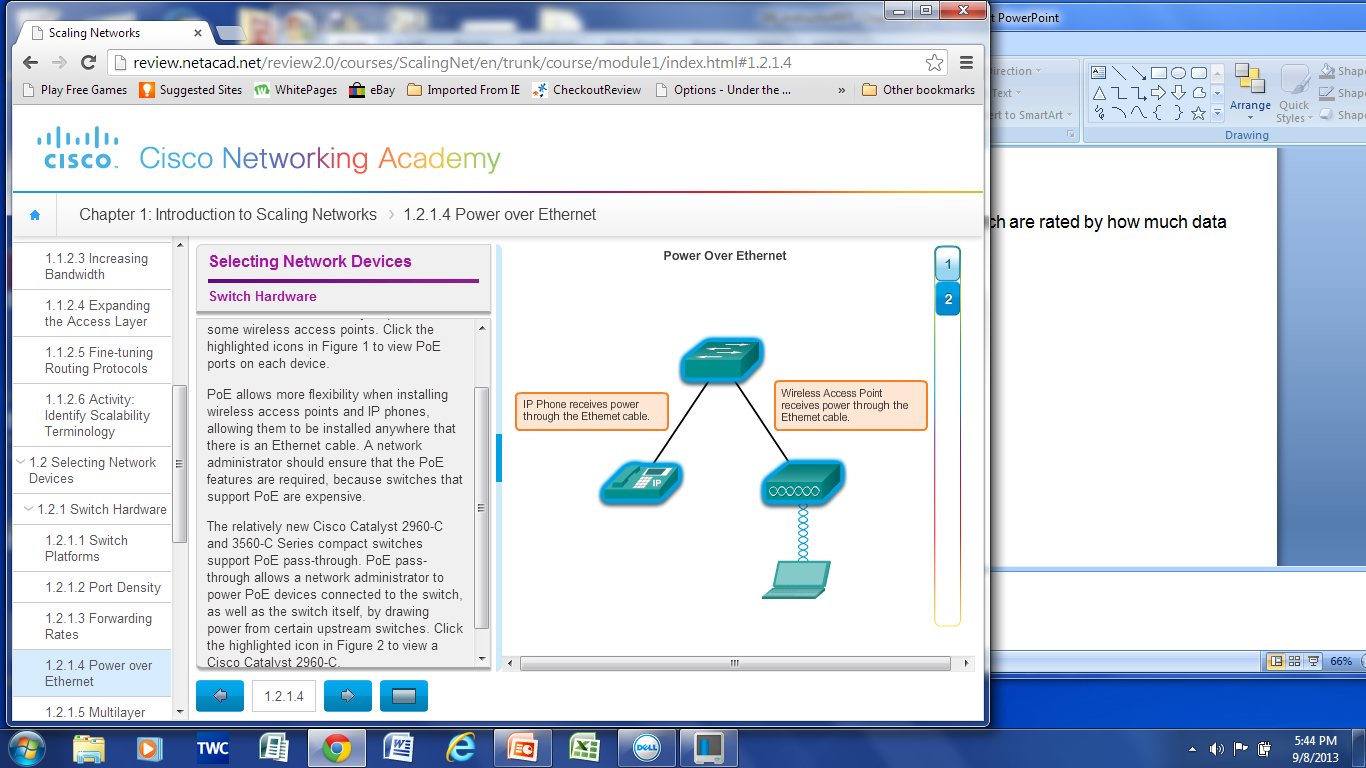 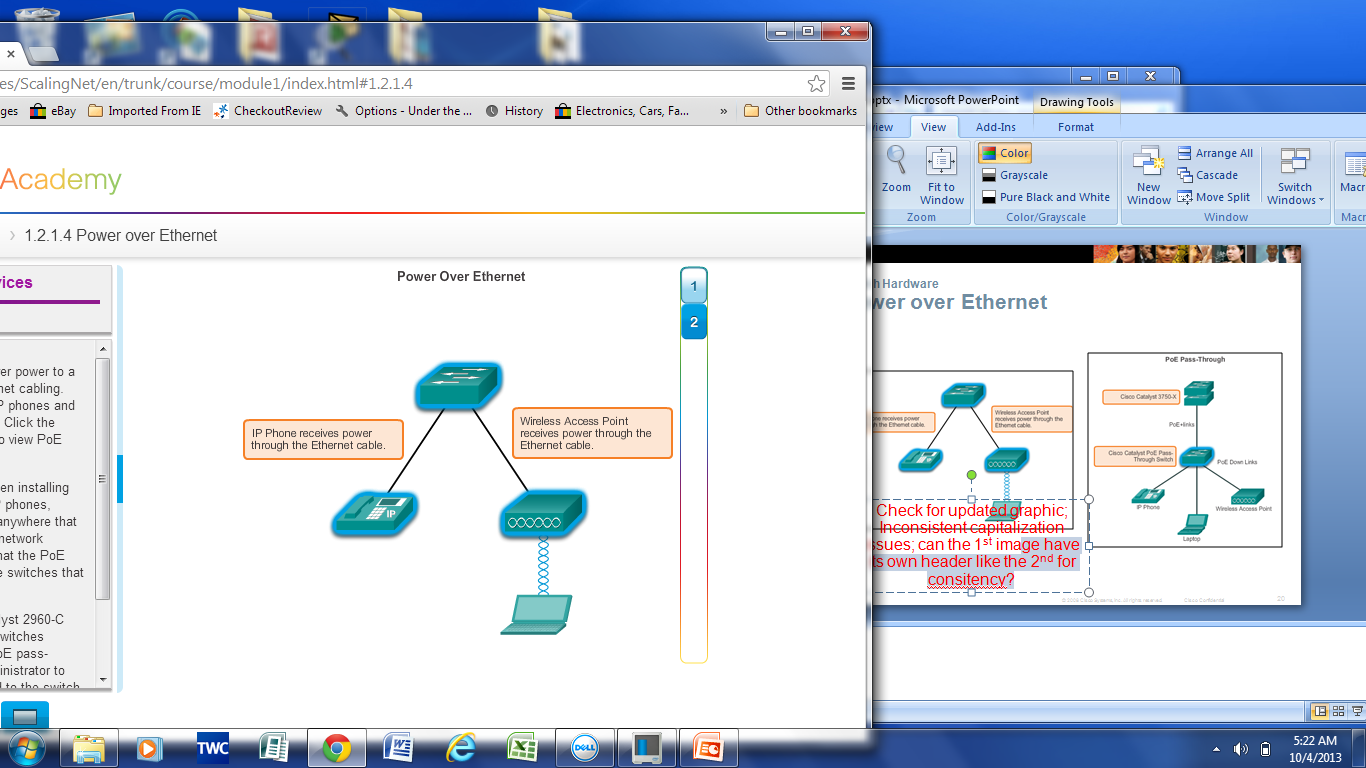 [Speaker Notes: 1.2.1.4 Power over Ethernet]
Switch HardwareSwitching multicapa
Los switches multicapa se implementan en las capas de núcleo y de distribución de la red conmutada de una organización.
Los switches multicapa se caracterizan por la capacidad de crear una tabla de routing, por admitir algunos protocolos de routing y por reenviar los paquetes IP a una velocidad similar a la de reenvío de capa 2.
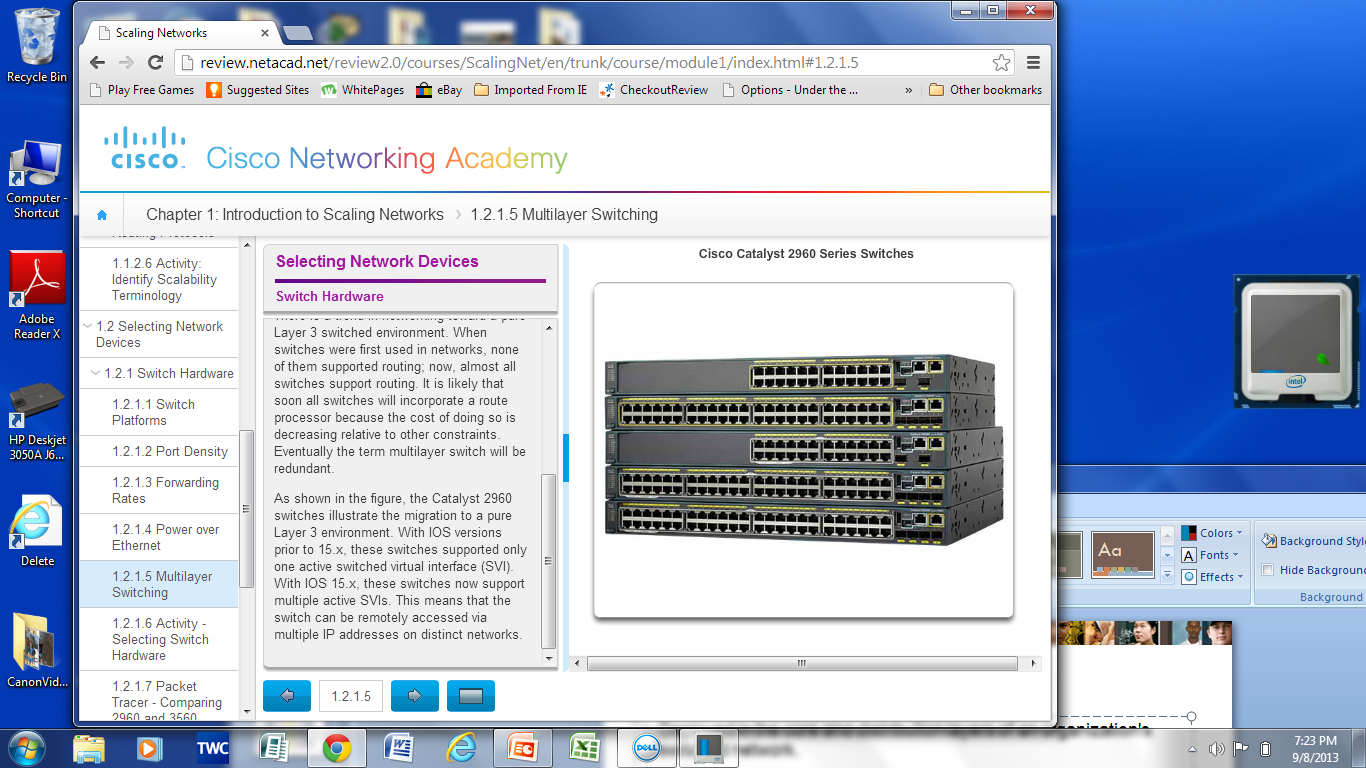 Actividad: Seleccionar el hardware del switch
[Speaker Notes: 1.2.1.5 Multilayer Switching]
Router HardwareRequisitos de los routers
Rol de los routers:
Interconectan múltiples sitios dentro de la red empresarial
Proporciona rutas redundantes.
Conecta los ISP en Internet.
Los routers también pueden actuar como traductores entre los diferentes tipos de medios y protocolos.
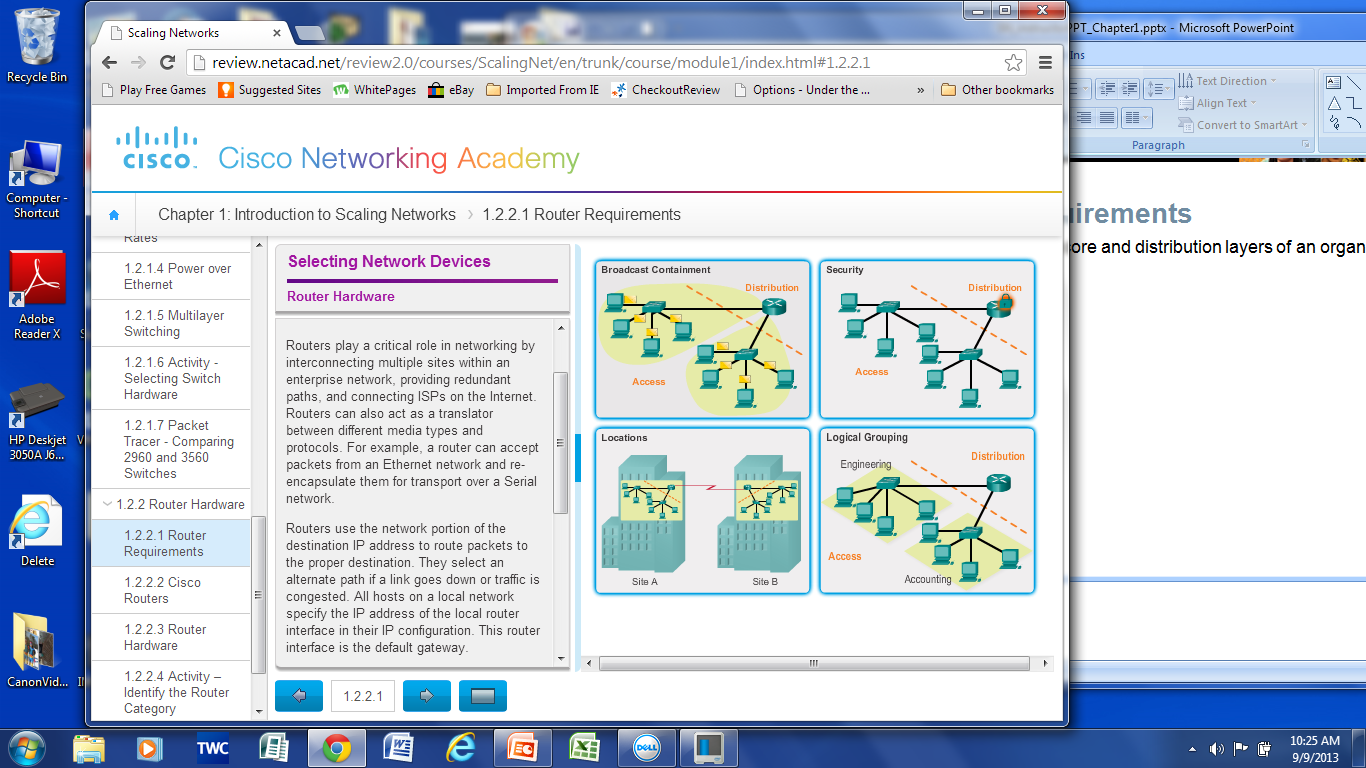 [Speaker Notes: 1.2.2.1 Router Requirements]
Router HardwareRequisitos de los routers
Los routers también cumplen otras funciones útiles:
Ofrecen contención de difusión
Conectan ubicaciones remotas
Agrupan a los usuarios lógicamente de acuerdo con la aplicación o el departamento
Proporcionan seguridad mejorada
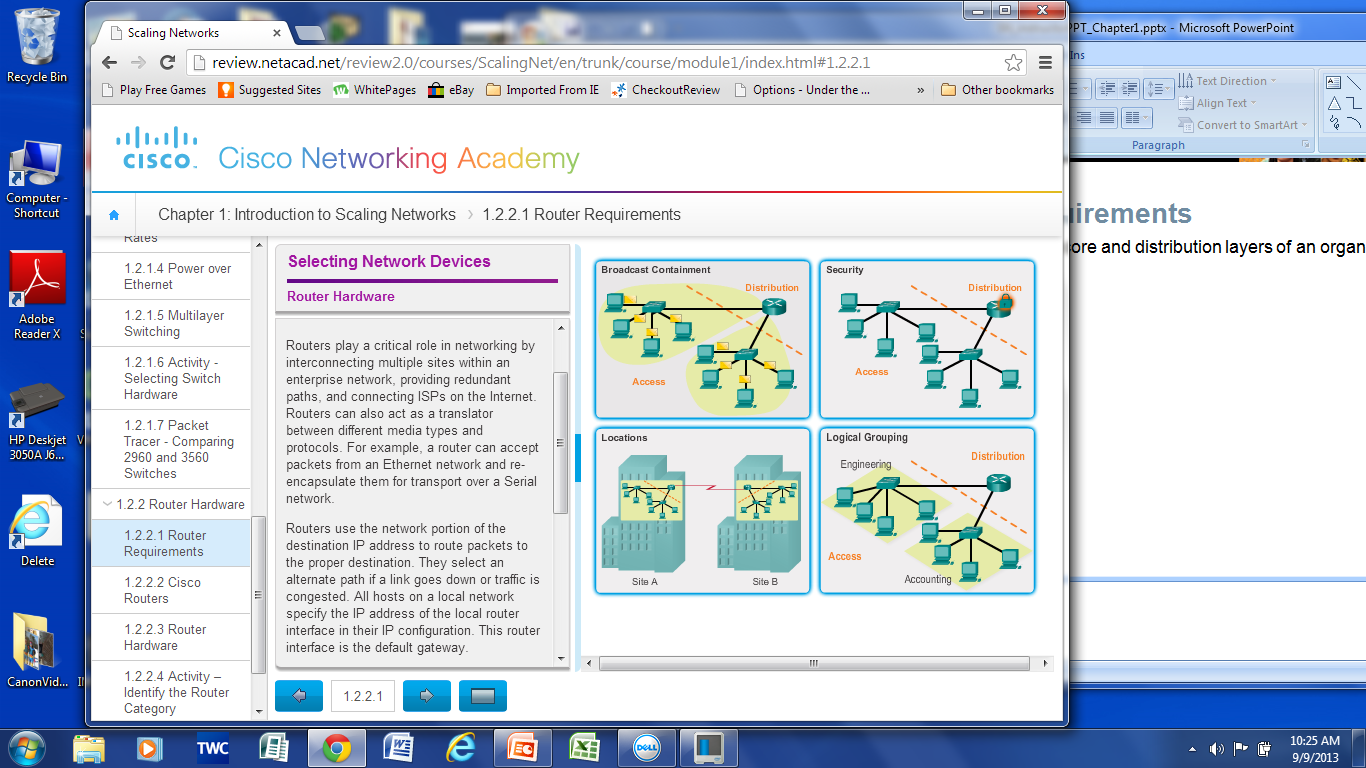 [Speaker Notes: 1.2.2.1 Router Requirements]
Router HardwareRouters Cisco
Hay tres categorías de routers:
Routers de sucursal:  
Las redes de sucursal de alta disponibilidad deben asegurar una recuperación rápida de las fallas típicas y, al mismo tiempo, minimizar o eliminar el impacto en el servicio y proporcionar una configuración y una administración de la red sencillas.
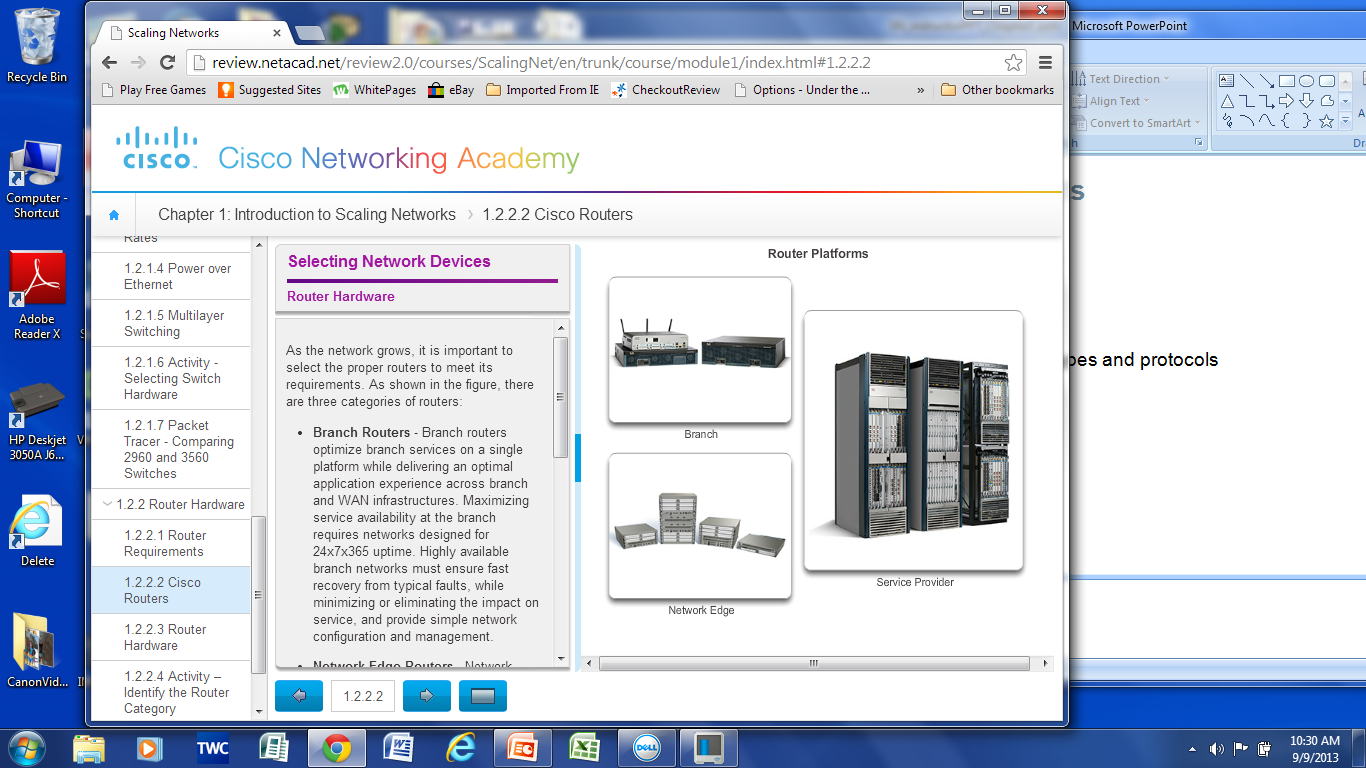 [Speaker Notes: 1.2.2.2 Cisco Routers]
Router HardwareRouters Cisco
Hay tres categorías de routers:
Routers de perímetro de la red: 
Los routers de perímetro de la red permiten que dicho perímetro preste servicios confiables de alto rendimiento y de alta seguridad que unen las redes de campus, de centro de datos y de sucursal.
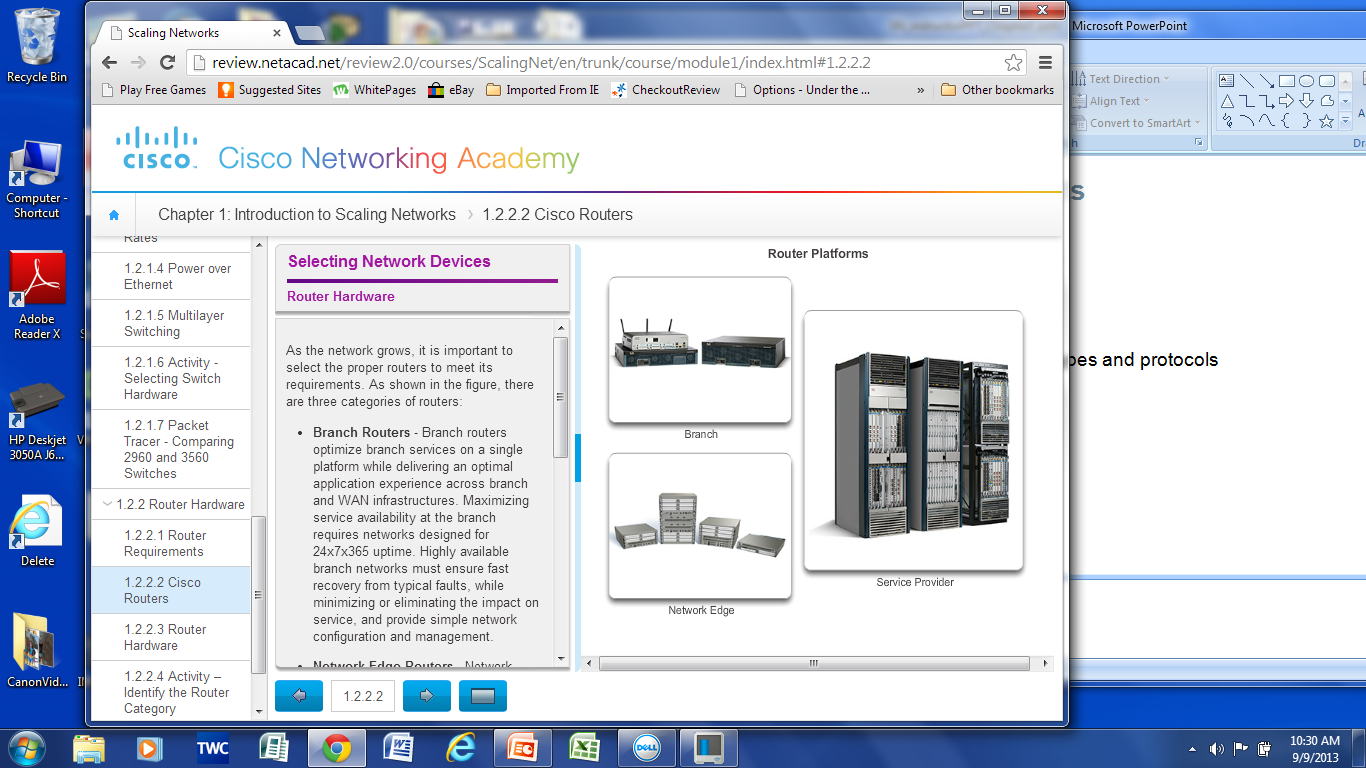 [Speaker Notes: 1.2.2.2 Cisco Routers]
Router HardwareRouters Cisco
Hay tres categorías de routers:
Routers de proveedores de servicios: 
Los operadores deben optimizar las operaciones, reducir los costos y mejorar la escalabilidad y la flexibilidad para poder proporcionar experiencias de Internet de última generación en todos los dispositivos y las ubicaciones. Estos sistemas están diseñados para simplificar y mejorar el funcionamiento y la implementación de las redes de prestación de servicios.
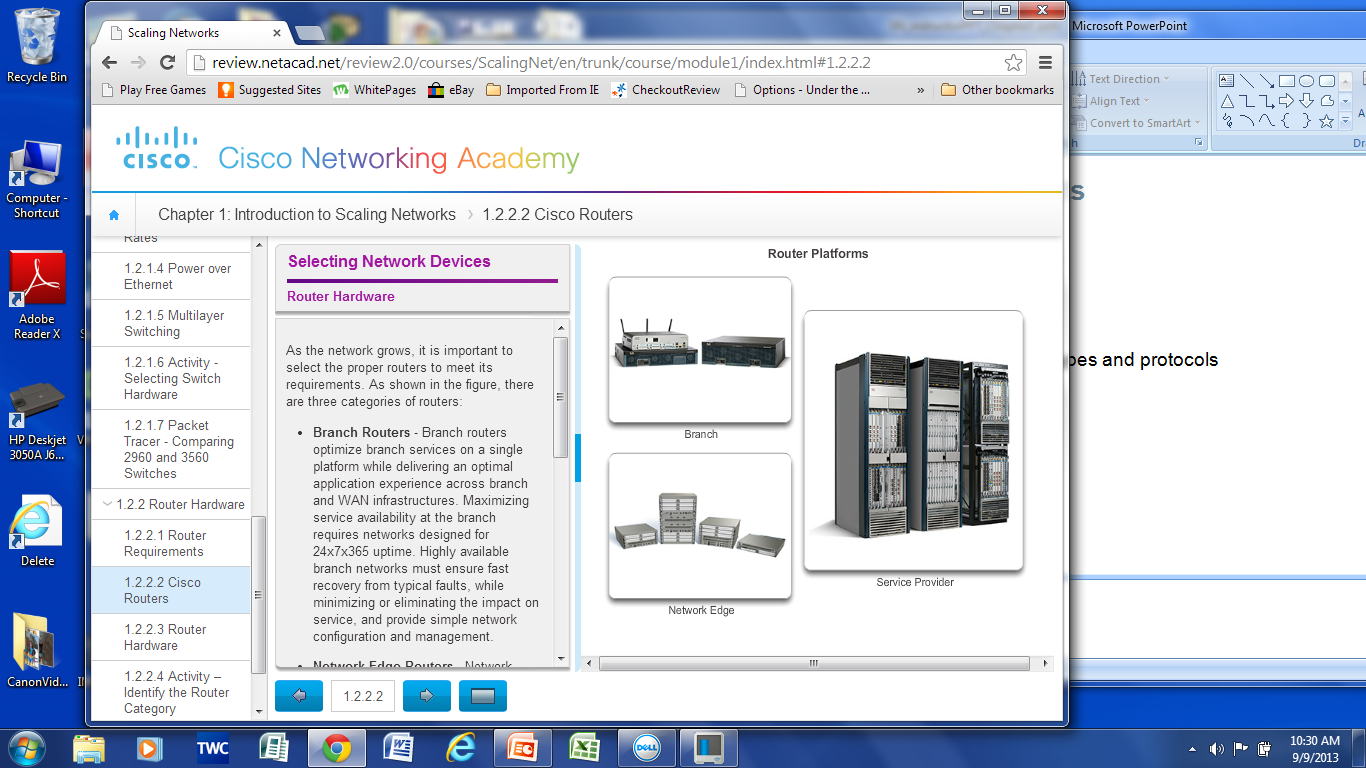 [Speaker Notes: 1.2.2.2 Cisco Routers]
Router HardwareHardware de routers
Actividad: Identificar la categoría del router
Los routers también pueden categorizarse como configuración fija o modular. 
Con la configuración fija, las interfaces de router deseadas están incorporadas.
Con la configuración modular los routers cuentan con varias ranuras que permiten que el administrador de red modifique las interfaces en el router.
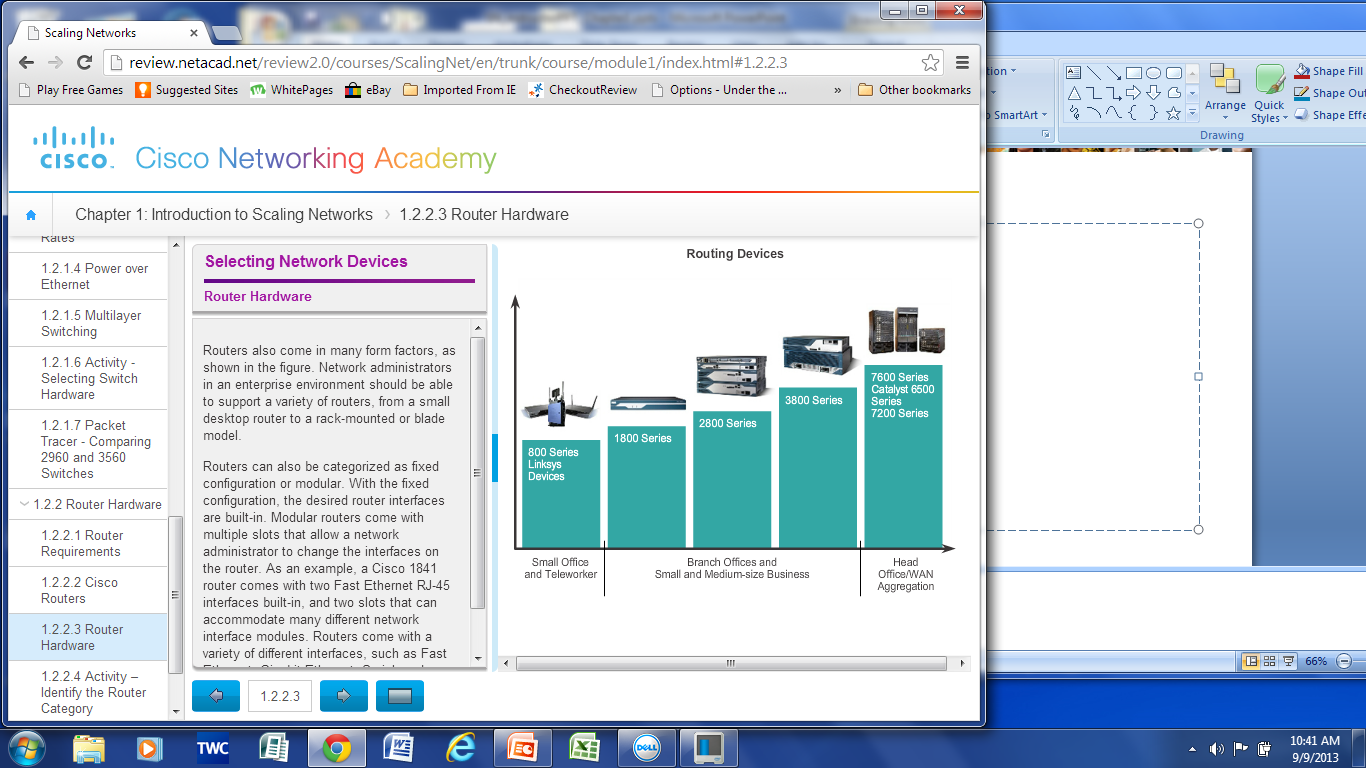 [Speaker Notes: 1.2.2.3 Router Hardware]
Managing DevicesAdministración de licencias y archivos del IOS
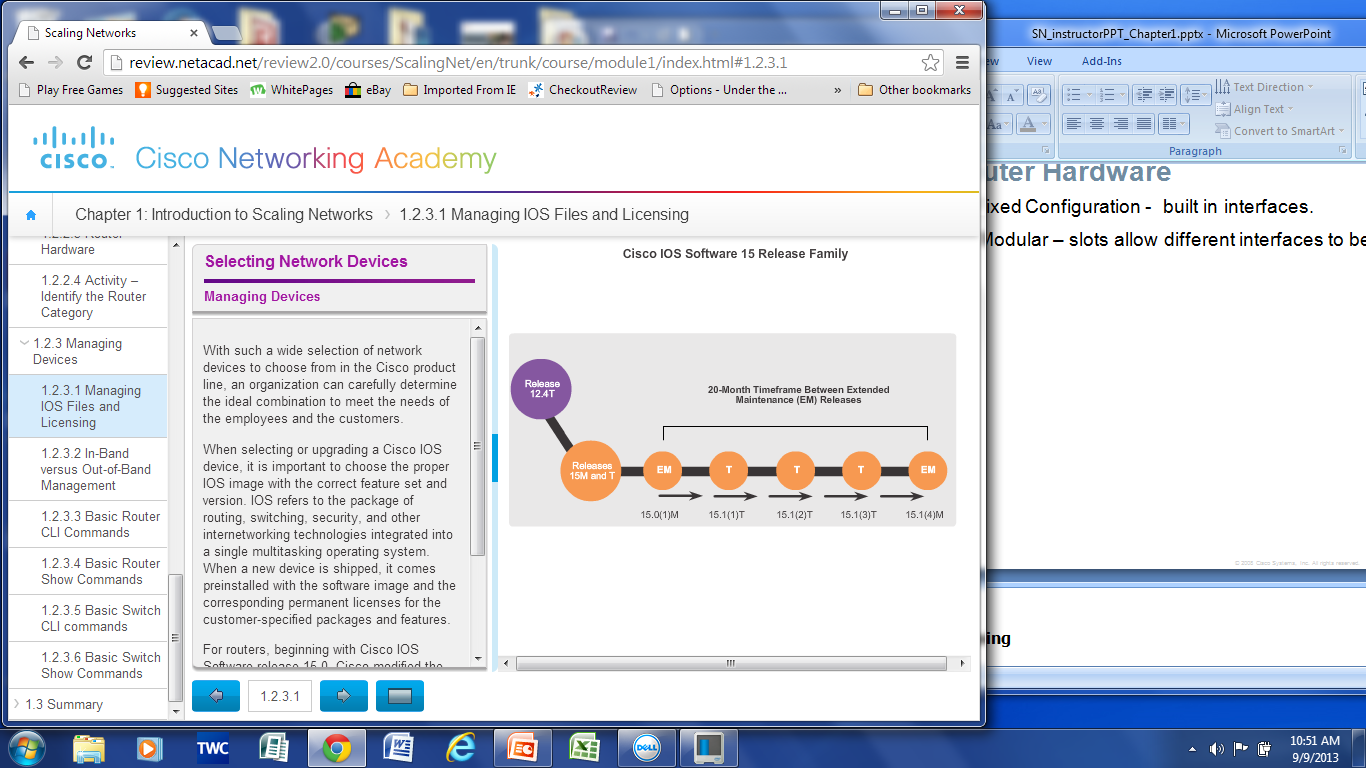 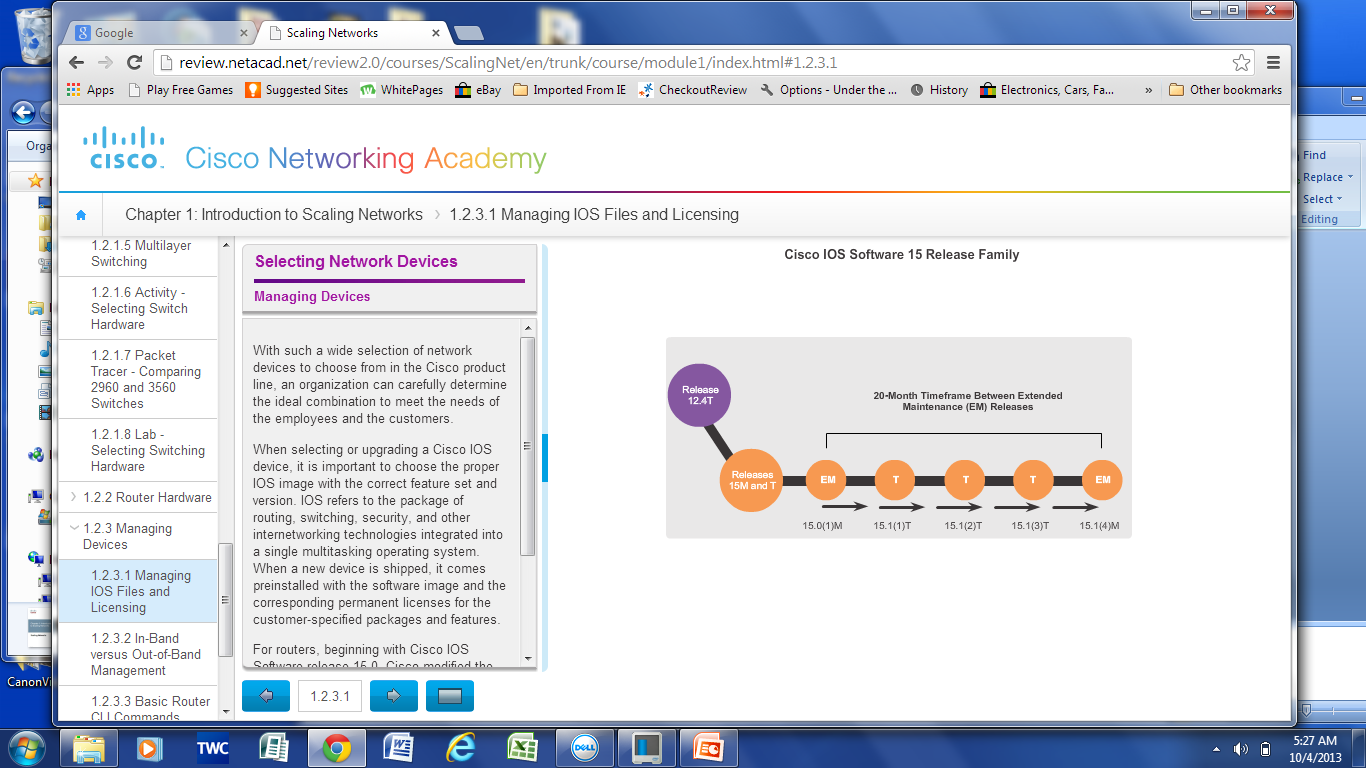 [Speaker Notes: 1.2.3.1 Managing IOS Files and Licensing]
Managing DevicesComparación entre administración en banda y fuera de banda
Más allá del dispositivo de red con IOS de Cisco que se implemente, existen dos métodos para conectar una computadora al dispositivo de red para realizar tareas de configuración y control.
In-Band La administración en banda se utiliza para monitorear y hacer cambios de configuración en un dispositivo de red a través de una conexión de red. La configuración que emplea administración en banda requiere:
Al menos, una interfaz de red en el dispositivo que se va a conectar y que va funcionar
Telnet, SSH o HTTP para acceder a un dispositivo Cisco
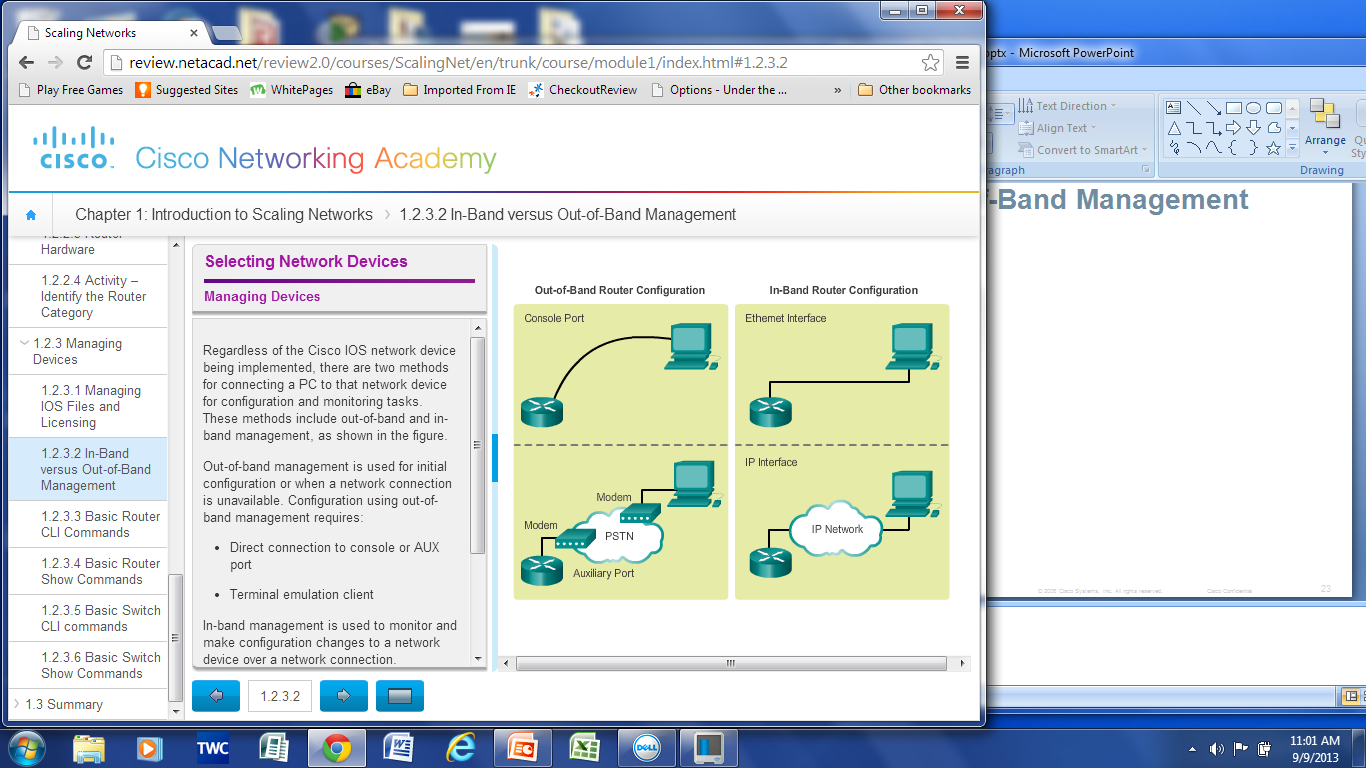 [Speaker Notes: 1.2.3.2 In-Band versus Out-of-Band Management]
Managing DevicesComparación entre administración en banda y fuera de banda
Out-of-Band La administración fuera de banda se usa para la configuración inicial o cuando la conexión a la red no está disponible. La configuración que emplea administración fuera de banda requiere:
Conexión directa al puerto de la consola o al puerto AUX
Cliente de emulación de terminal
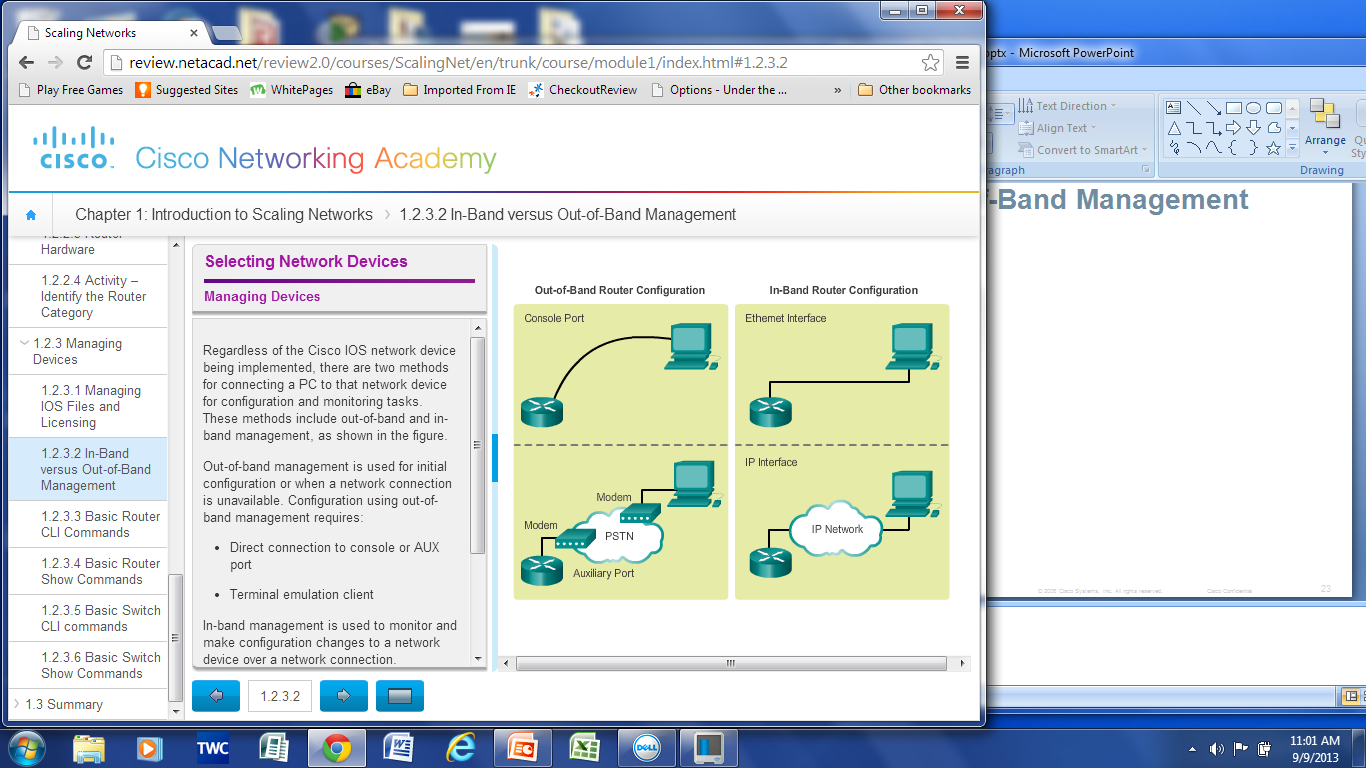 [Speaker Notes: 1.2.3.2 In-Band versus Out-of-Band Management]
Managing DevicesComandos básicos de CLI del router
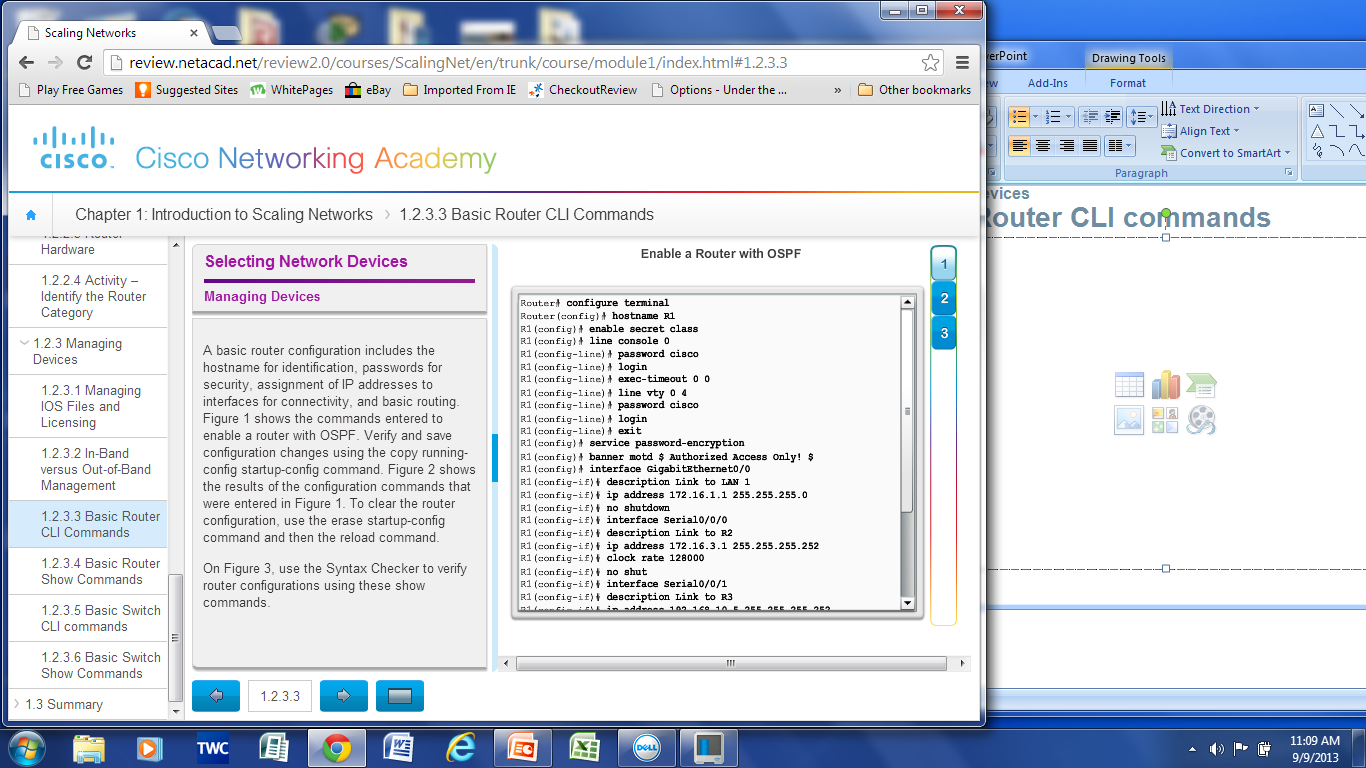 Una configuración básica de router incluye:
Hostname
Passwords (console, Telnet/SSH, and privileged mode)
Interface IP addresses
Enabling a routing protocol
[Speaker Notes: 1.2.3.3 Basic Router CLI commands]
Managing DevicesComandos show básicos del router
show ip protocols – Muestra información acerca de los protocolos de routing configurados.
show ip route – Muestra la información de la tabla de routing.
show ip ospf neighbor – Muestra información acerca de los vecinos OSPF que se descubrieron.
show ip interfaces – Muestra información de la interfaz.
show ip interface brief – Muestra todas las interfaces con información de direccionamiento IP y los estados de interfaz y de protocolo de línea.
show cdp neighbors – Muestra información acerca de los dispositivos conectados directamente., incluidos la ID del dispositivo, la interfaz local a la que está conectado el dispositivo, la capacidad (R = router, S = switch), la plataforma y la ID del puerto del dispositivo remoto.
[Speaker Notes: 1.2.3.4 Basic Router Show Commands]
Managing DevicesComandos básicos de CLI del switch
Hostname
Passwords
In-Band access requires the Switch to have an IP address (assigned to VLAN 1).
Save configuration – copy running-config startup-config command.
To clear switch – erase startup-config, and then reload.
To erase VLAN information – delete flash:vlan.dat.
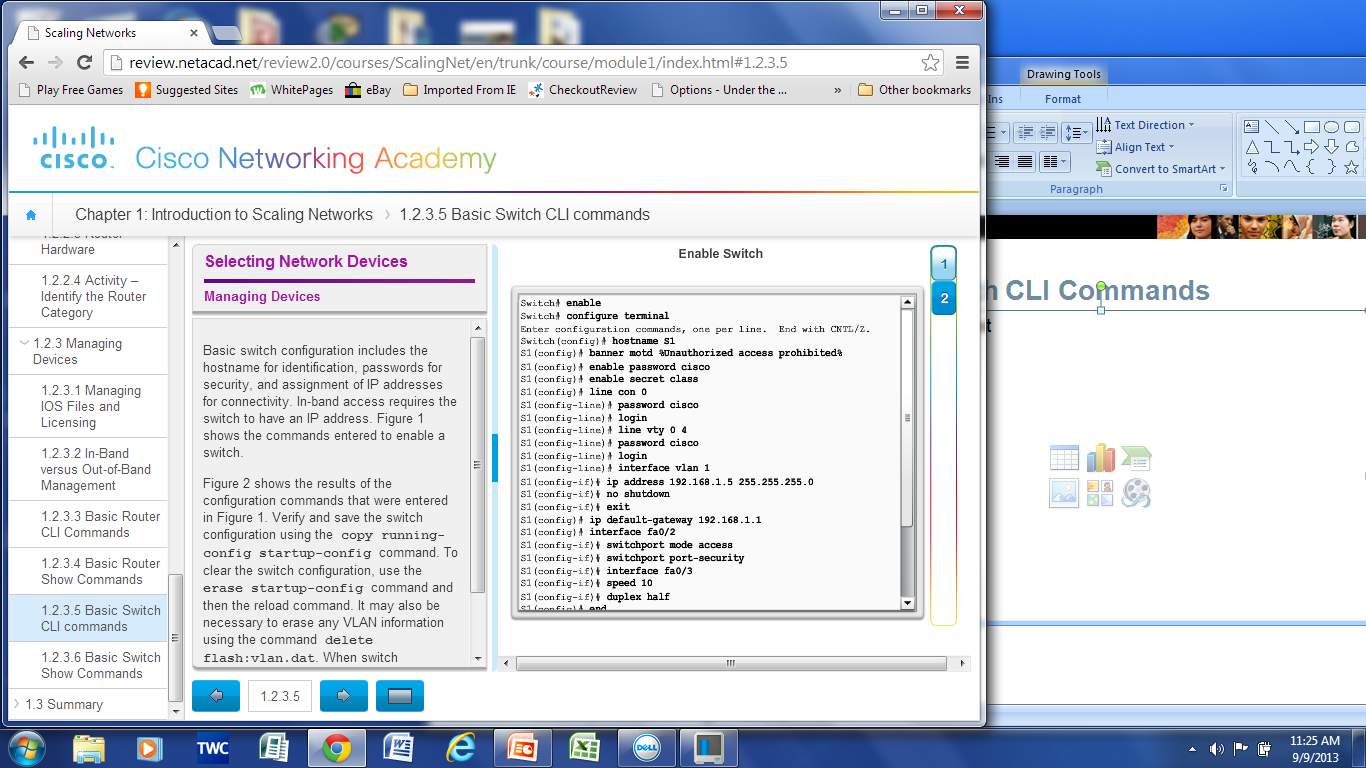 [Speaker Notes: 1.2.3.5 Basic Switch CLI commands]
Managing DevicesComandos show básicos del switch
show port-security – Muestra los puertos que tienen activada la seguridad. 
show port-security address – Muestra todas las direcciones MAC seguras configuradas en todas las interfaces del switch
show interfaces – Muestra una o todas las interfaces con estado (del protocolo) de línea, ancho de banda, retraso, confiabilidad, encapsulación, dúplex y estadísticas de E/S. 
show mac-address-table – Muestra todas las direcciones MAC que descubrió el switch, cómo se descubrieron esas direcciones (de forma dinámica o estática), el número de puerto y la VLAN asignada al puerto
show cdp neighbors – Muestra información acerca de los dispositivos conectados directamente.
[Speaker Notes: 1.2.3.6 Basic Switch Show Commands]
1.3 Summary
Scaling Networks
[Speaker Notes: 1.3 Summary]
Resumen
Este Capitulo:
El modelo de diseño de red jerárquico divide la funcionalidad de la red en la capa de acceso, la de distribución y la de núcleo. 
La arquitectura empresarial de Cisco divide aún más la red en componentes funcionales llamados módulos.
Una red bien diseñada controla el tráfico y limita el tamaño de los dominios de fallas. Los routers y los switches multicapa se pueden implementar de a pares para que la falla de un único dispositivo no provoque interrupciones en el servicio.
Un diseño de red debe incluir una estrategia de direccionamiento IP, protocolos de routing escalables y de convergencia rápida, protocolos de capa 2 adecuados y dispositivos modulares o agrupados en clústeres que puedan actualizarse fácilmente para incrementar la capacidad.
[Speaker Notes: Chapter 1 Summary]
Chapter 1: Summary (cont.)
Identifies that a mission-critical server should have a connection to two different access layer switches. It should also have redundant modules and backup power.
Recognizes that routers and switches should be selected from the appropriate categories to meet the network’s requirements.
[Speaker Notes: Chapter 1 Summary (continued)]
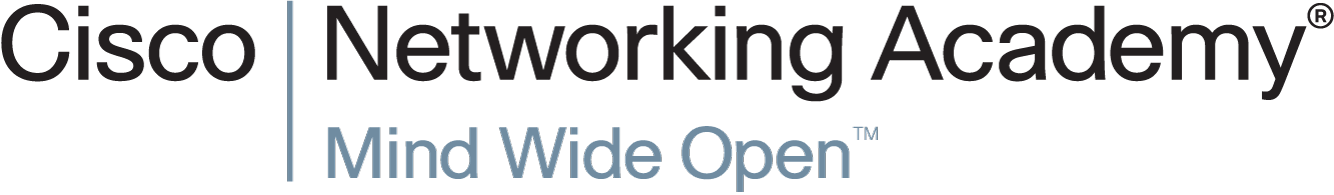